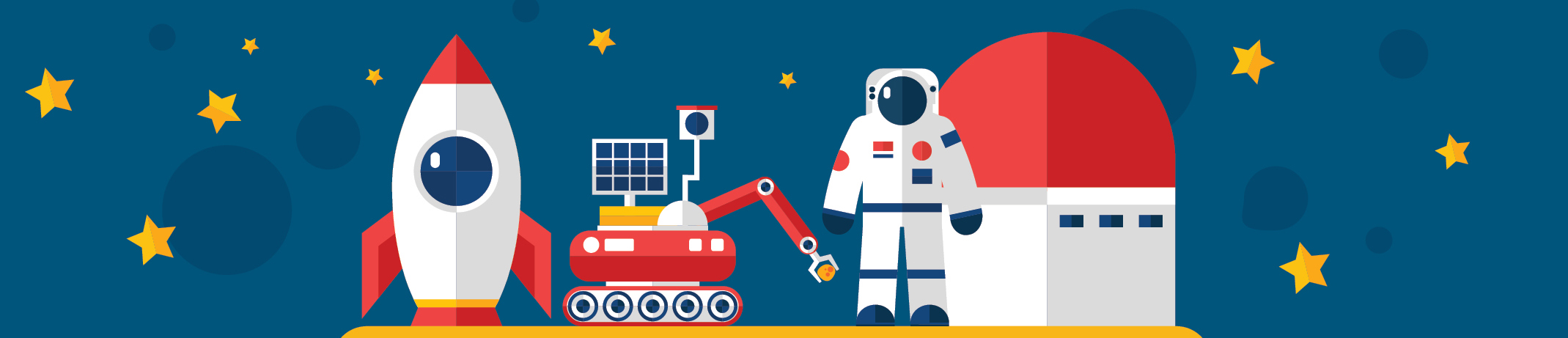 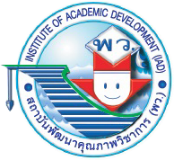 สถาบันพัฒนาคุณภาพวิชาการ (พว.)
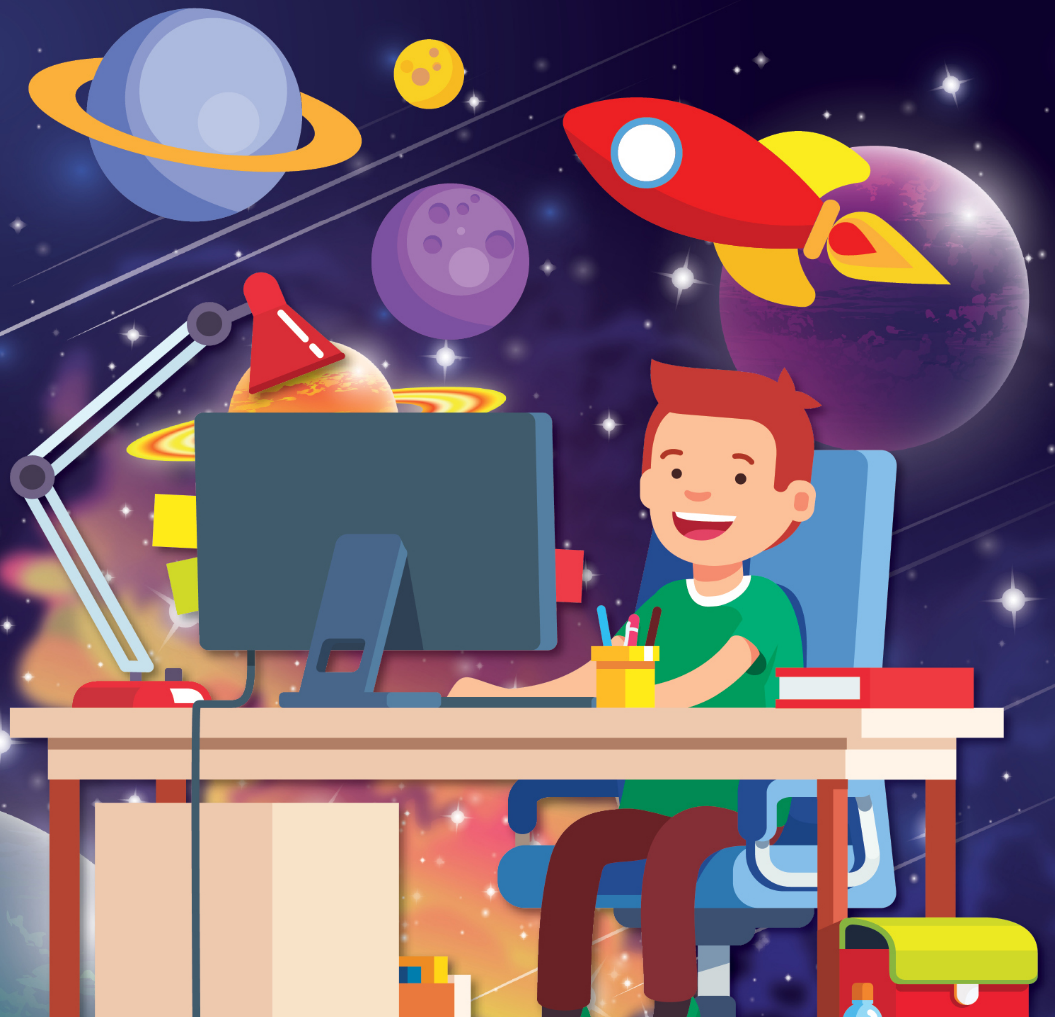 เทคโนโลยี (วิทยาการคำนวณ)
๑
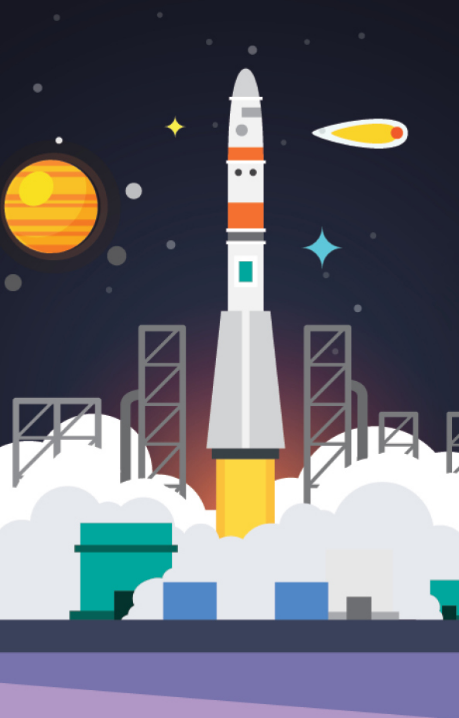 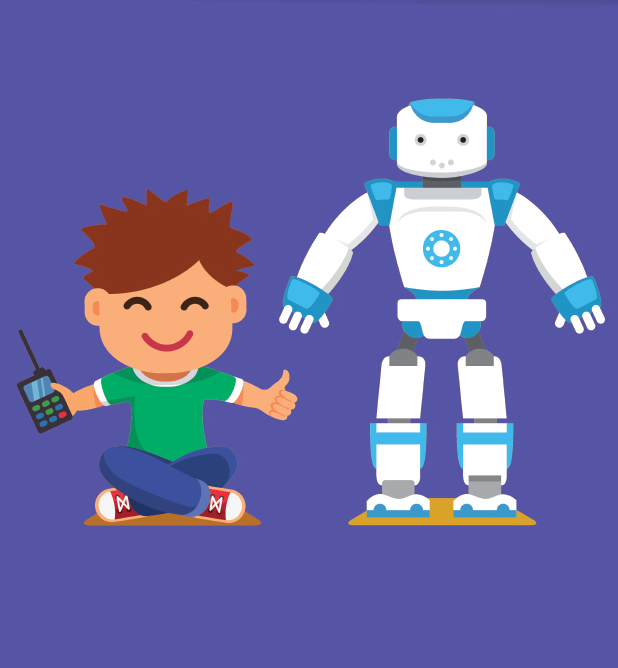 ชั้นประถมศึกษาปีที่
การเขียนโปรแกรม
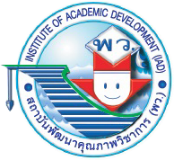 แผนผังหัวข้อหน่วยการเรียนรู้
4
การเขียนโปรแกรม
แหล่งเรียนรู้ด้านวิทยาการคอมพิวเตอร์
โปรแกรมคอมพิวเตอร์
วิธีการเขียนโปรแกรม
ขั้นตอนวิธี
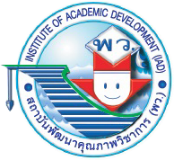 โปรแกรมคอมพิวเตอร์
>>
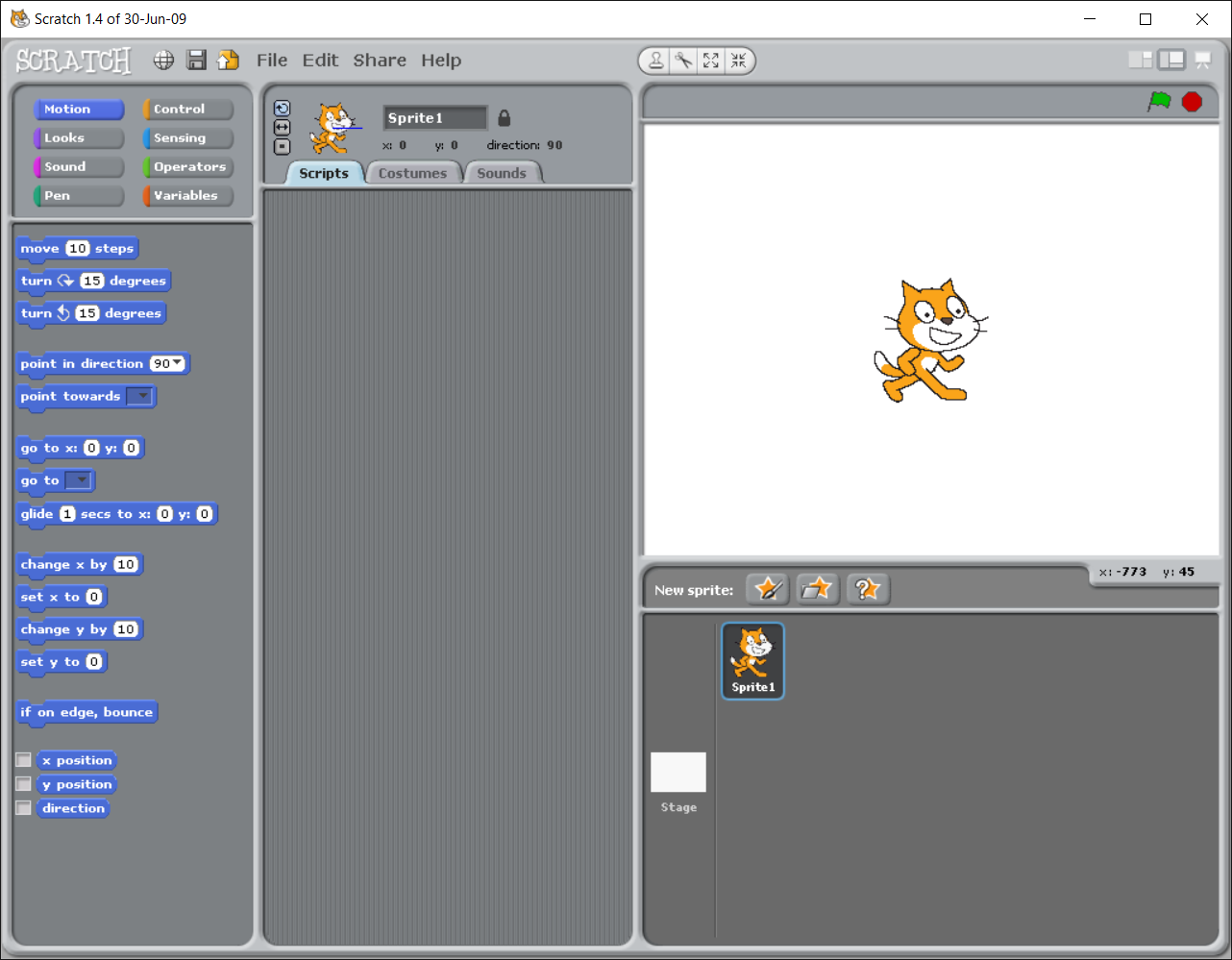 ฉากสำหรับ
แสดงตัวละคร
กลุ่มคำสั่ง
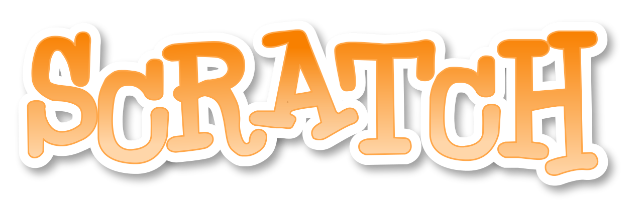 เมื่อติดตั้งโปรแกรม Scratch บนเครื่องคอมพิวเตอร์ แล้วเปิดโปรแกรมขึ้นมา จะเห็นกลุ่มคำสั่ง พื้นที่เขียนสคริปต์และเสียงฉากสำหรับแสดงตัวละครและตัวละคร
ตัวละคร
พื้นที่เขียน
สคริปต์และ
เสียง
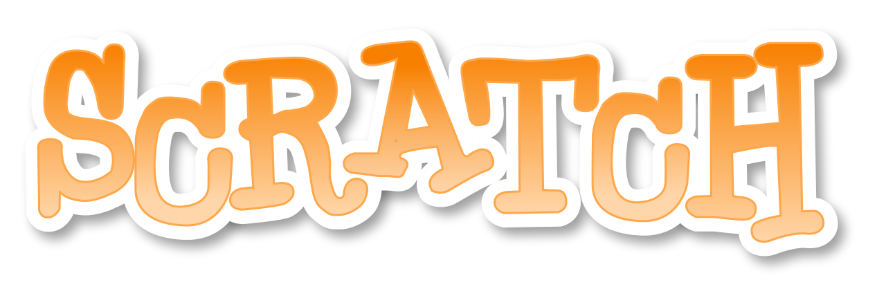 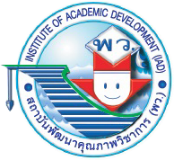 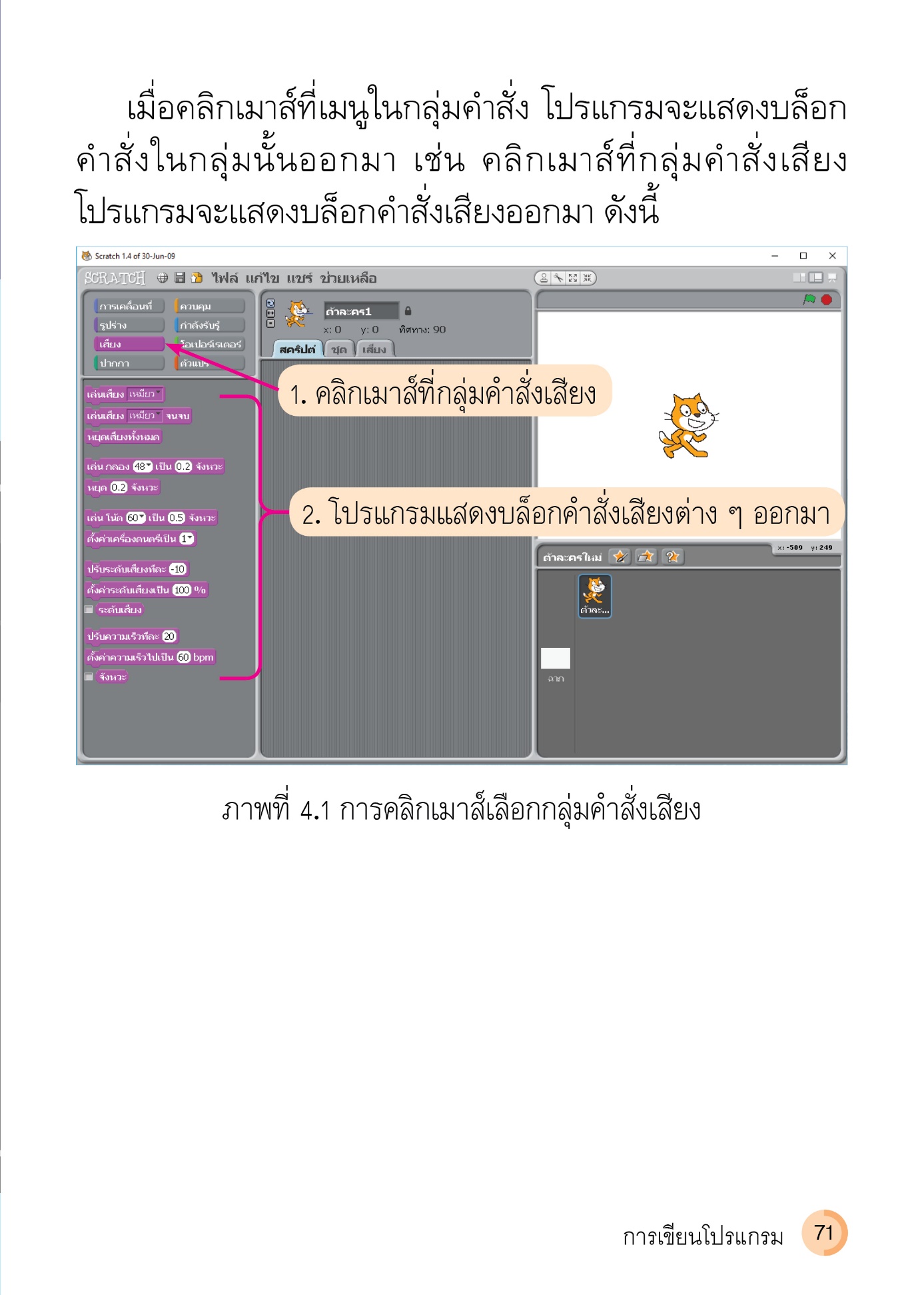 เมื่อคลิกเมาส์ที่เมนูในกลุ่มคำสั่ง โปรแกรมจะแสดงบล็อกคำสั่งในกลุ่มนั้นออกมา เช่น คลิกเมาส์ที่กลุ่มคำสั่งเสียง โปรแกรมจะแสดงบล็อกคำสั่งเสียงออกมา ดังนี้
1 การคลิกเมาส์เลือกกลุ่มคำสั่งเสียง
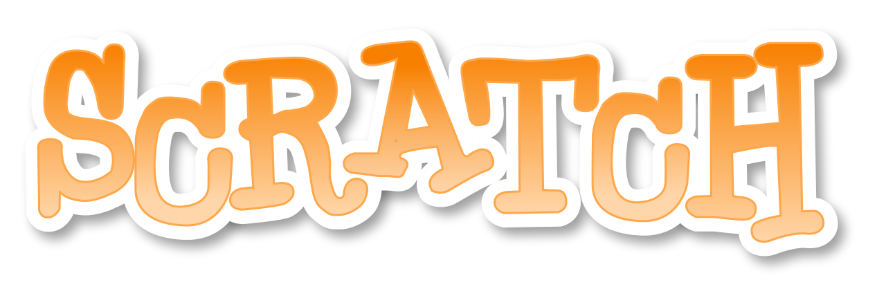 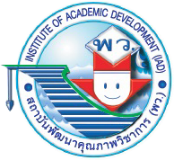 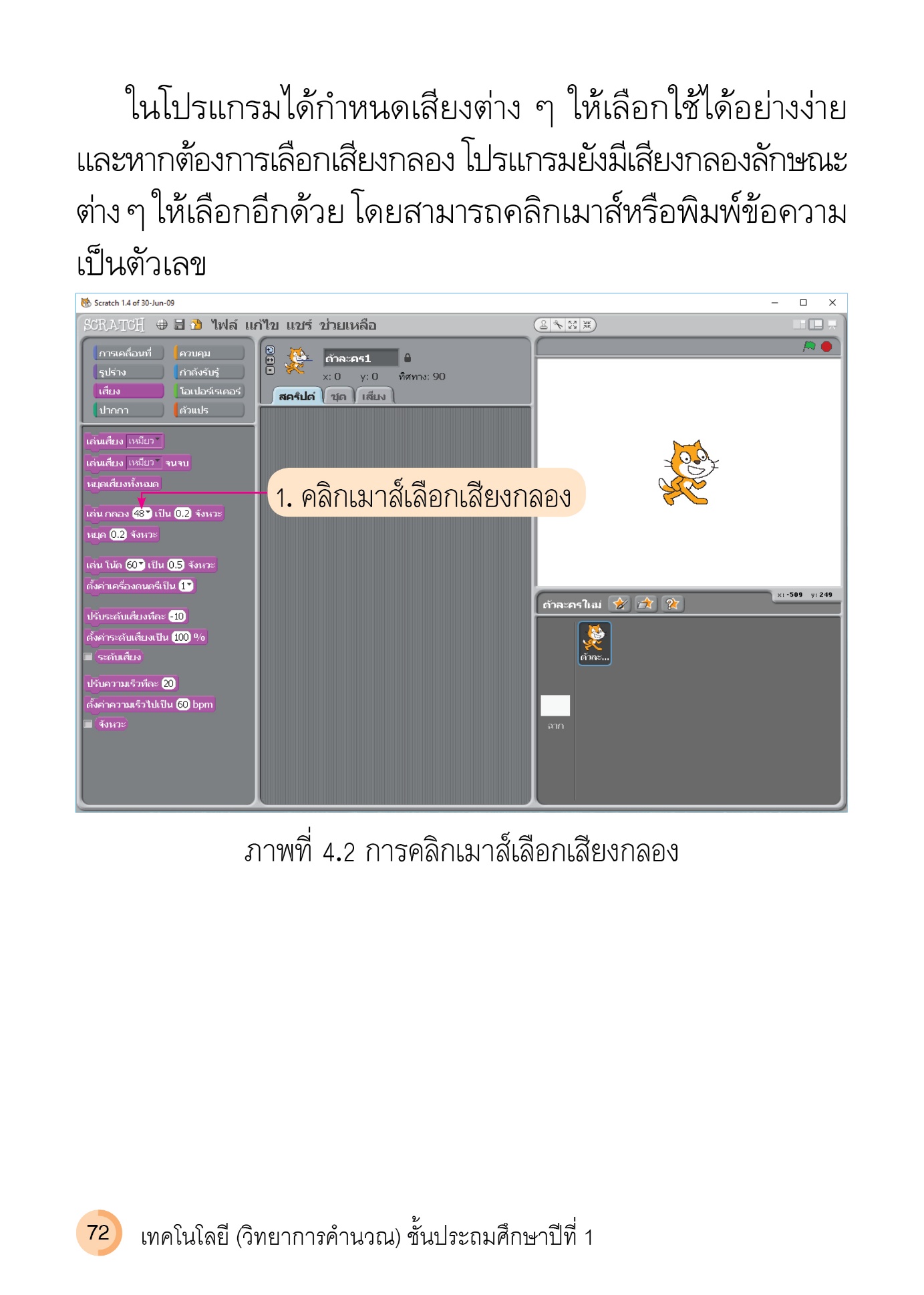 ในโปรแกรมได้กำหนดเสียงต่าง ๆ
ให้เลือกใช้ได้อย่างง่าย และหากต้องการเลือกเสียงกลอง ก็มีเสียงกลองลักษณะต่าง ๆ ให้เลือกใช้ โดยสามารถคลิกเมาส์หรือพิมพ์ข้อความเป็นตัวเลข
2 การคลิกเมาส์เลือกเสียงกลอง
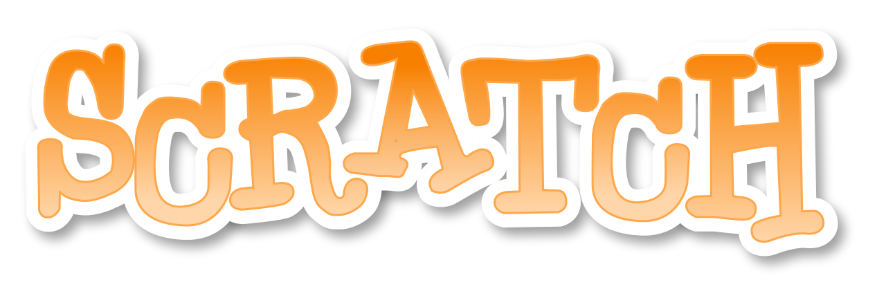 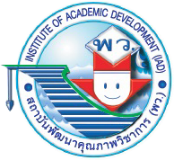 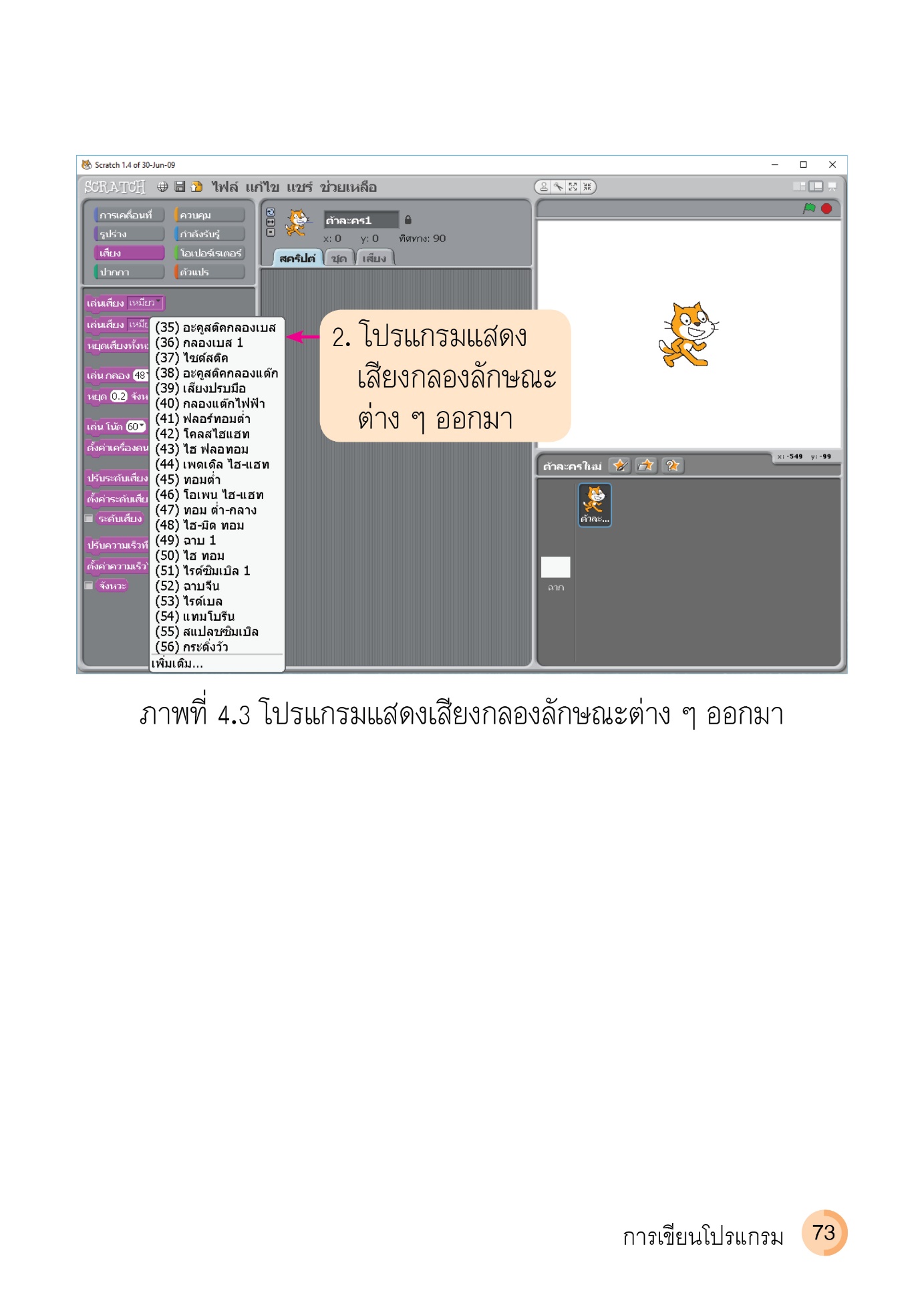 3 โปรแกรมแสดงเสียงกลองลักษณะต่าง ๆ ออกมา
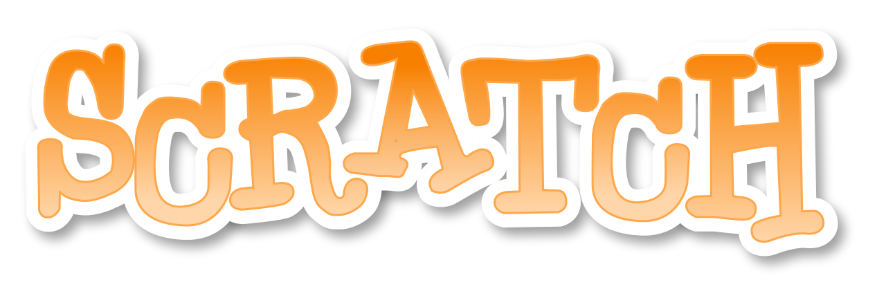 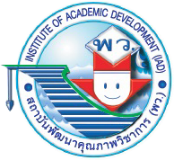 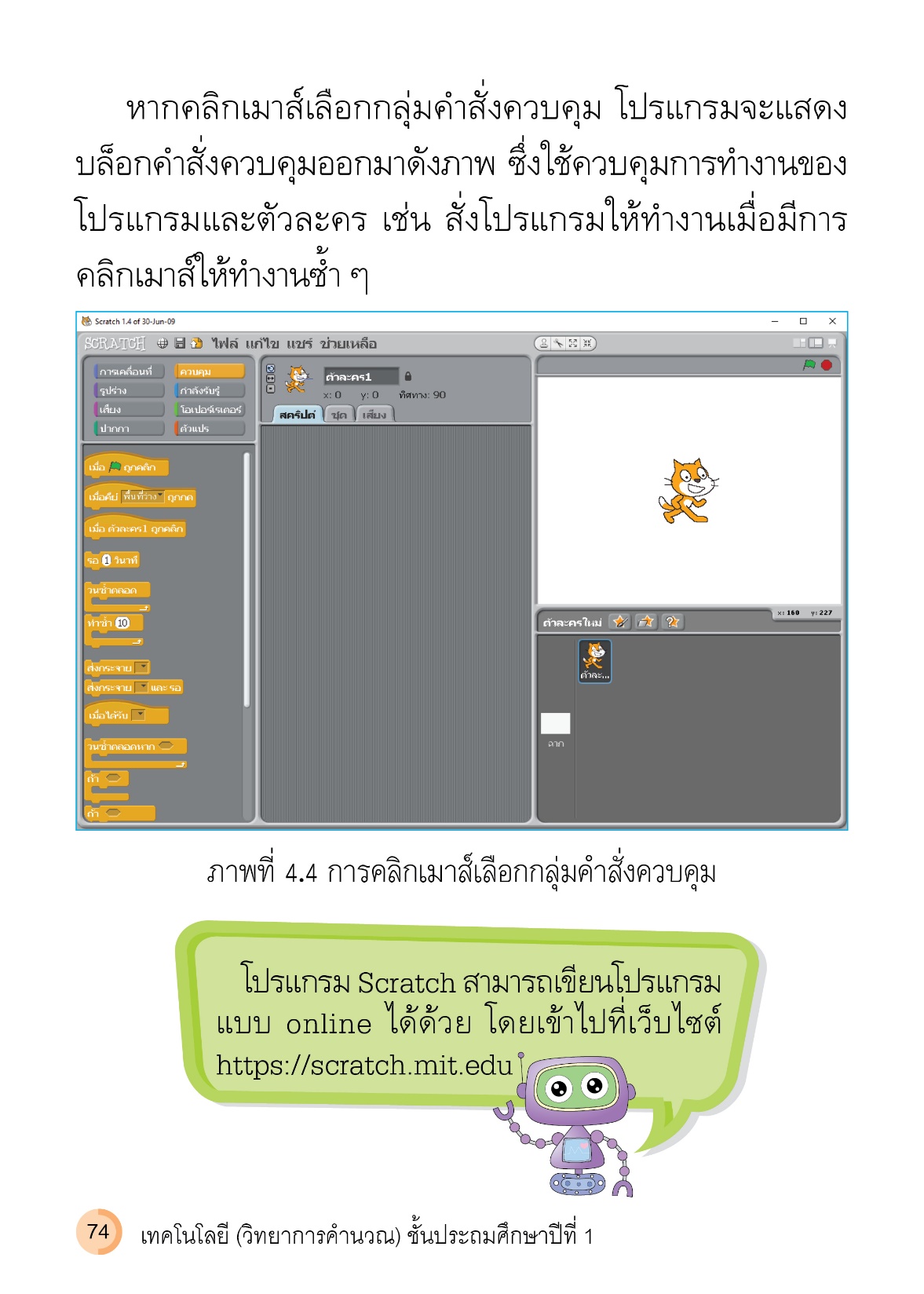 หากคลิกเมาส์เลือกคำสั่งควบคุม โปรแกรมจะแสดงบล็อกคำสั่งควบคุมออกมาดังภาพ ซึ่งใช้ควบคุมการทำงานของโปรแกรมและตัวละคร เช่น สั่งโปรแกรมให้ทำงานเมื่อมีการคลิกเมาส์ให้ทำงานซ้ำ ๆ
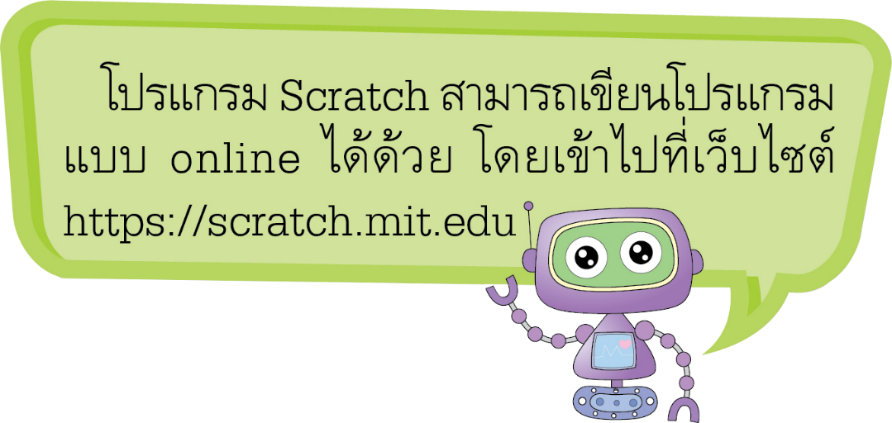 4 การคลิกเมาส์เลือกกลุ่มคำสั่งควบคุม
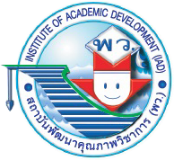 วิธีการเขียนโปรแกรม
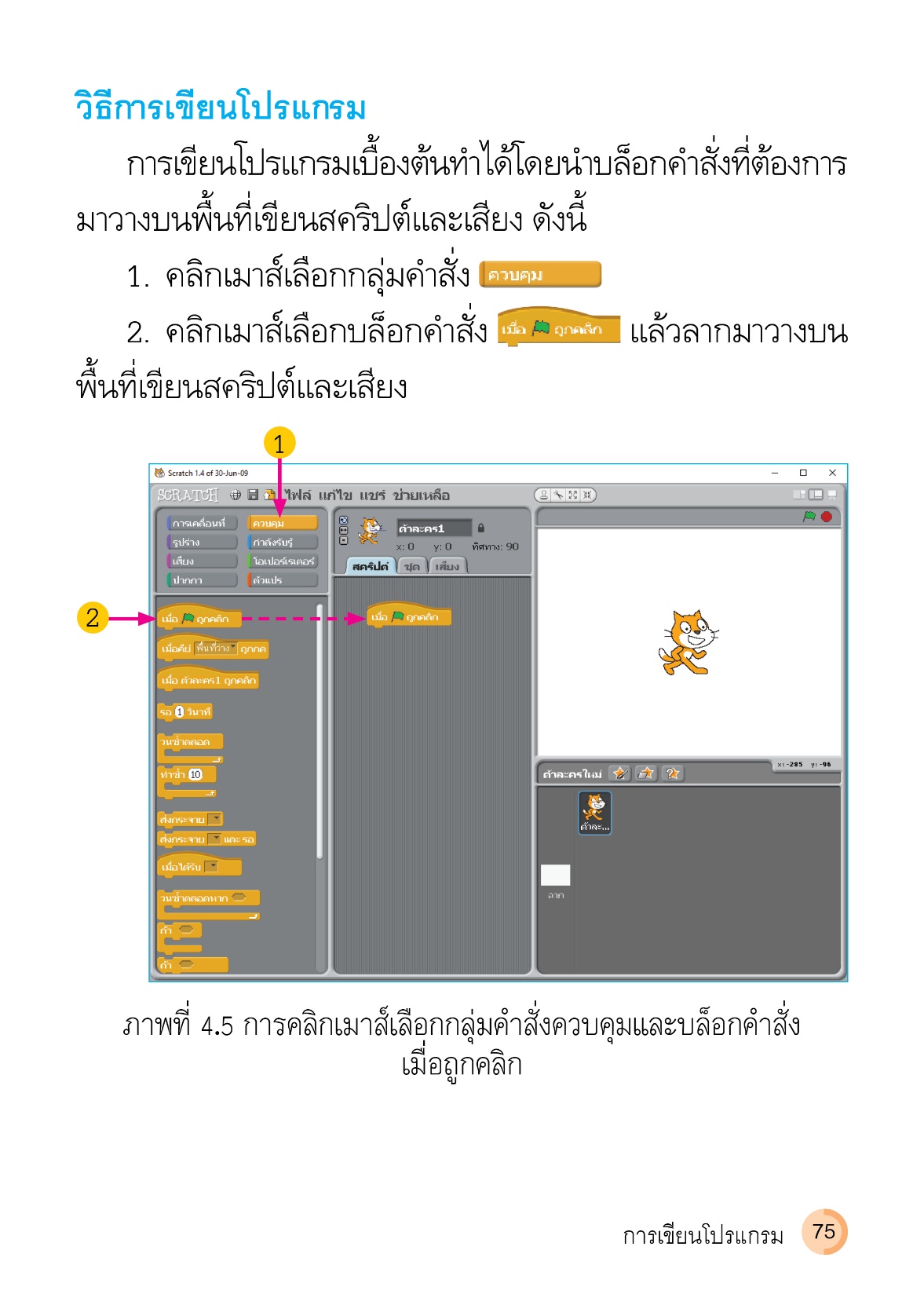 คลิกเมาส์เลือกกลุ่มคำสั่ง
คลิกเมาส์เลือกบล็อกคำสั่ง                แล้วลากมาวางบนพื้นที่เขียนสคริปต์และเสียง
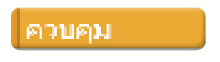 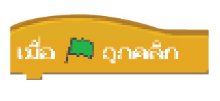 วิธีการเขียนโปรแกรม
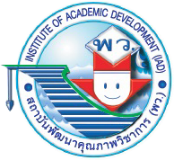 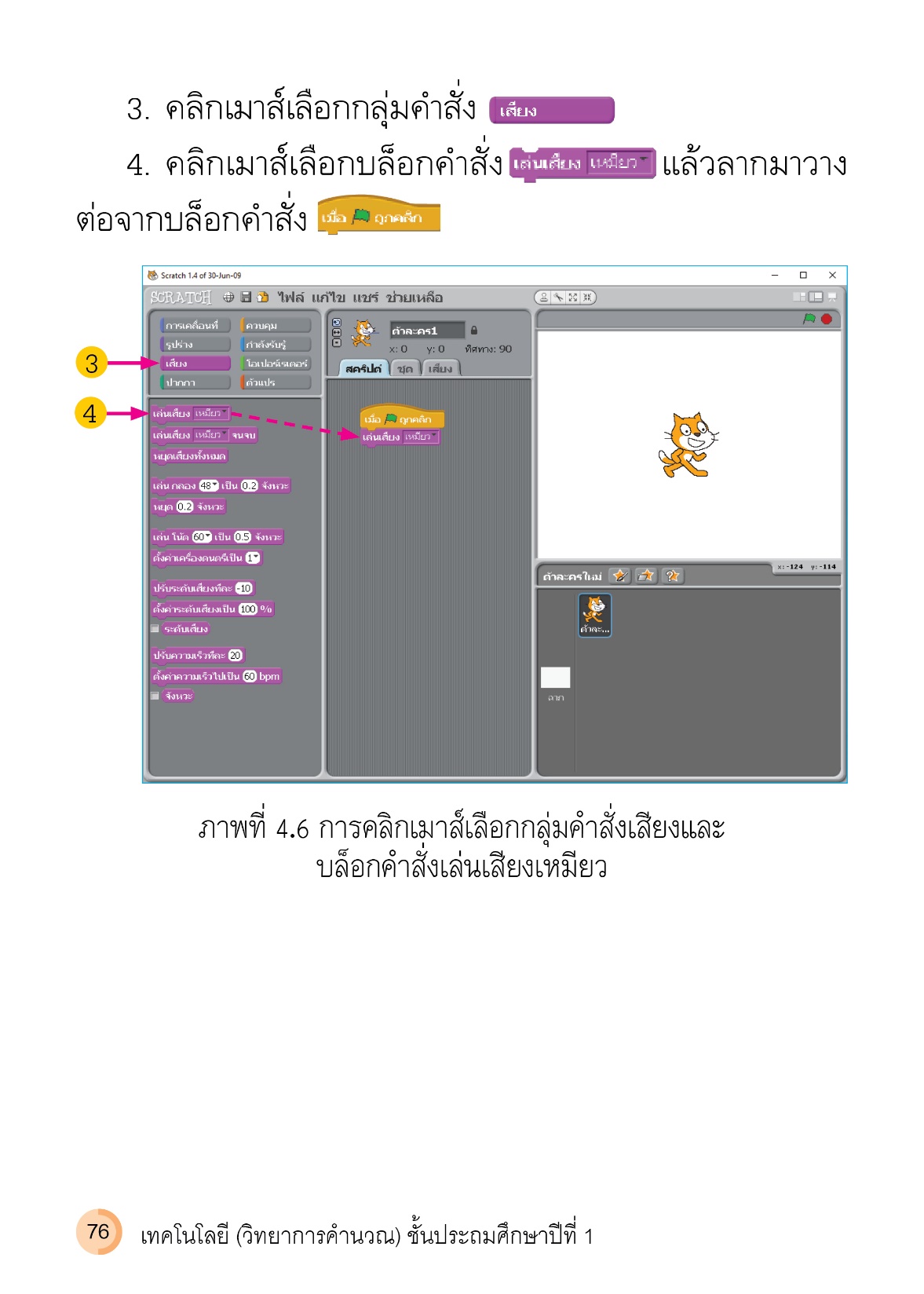 คลิกเมาส์เลือกกลุ่มคำสั่ง
คลิกเมาส์เลือกบล็อกคำสั่ง                แล้วลากมาวางต่อจากบล็อกคำสั่ง
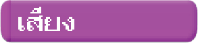 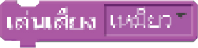 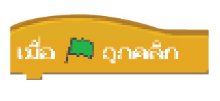 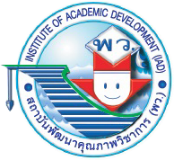 วิธีการเขียนโปรแกรม
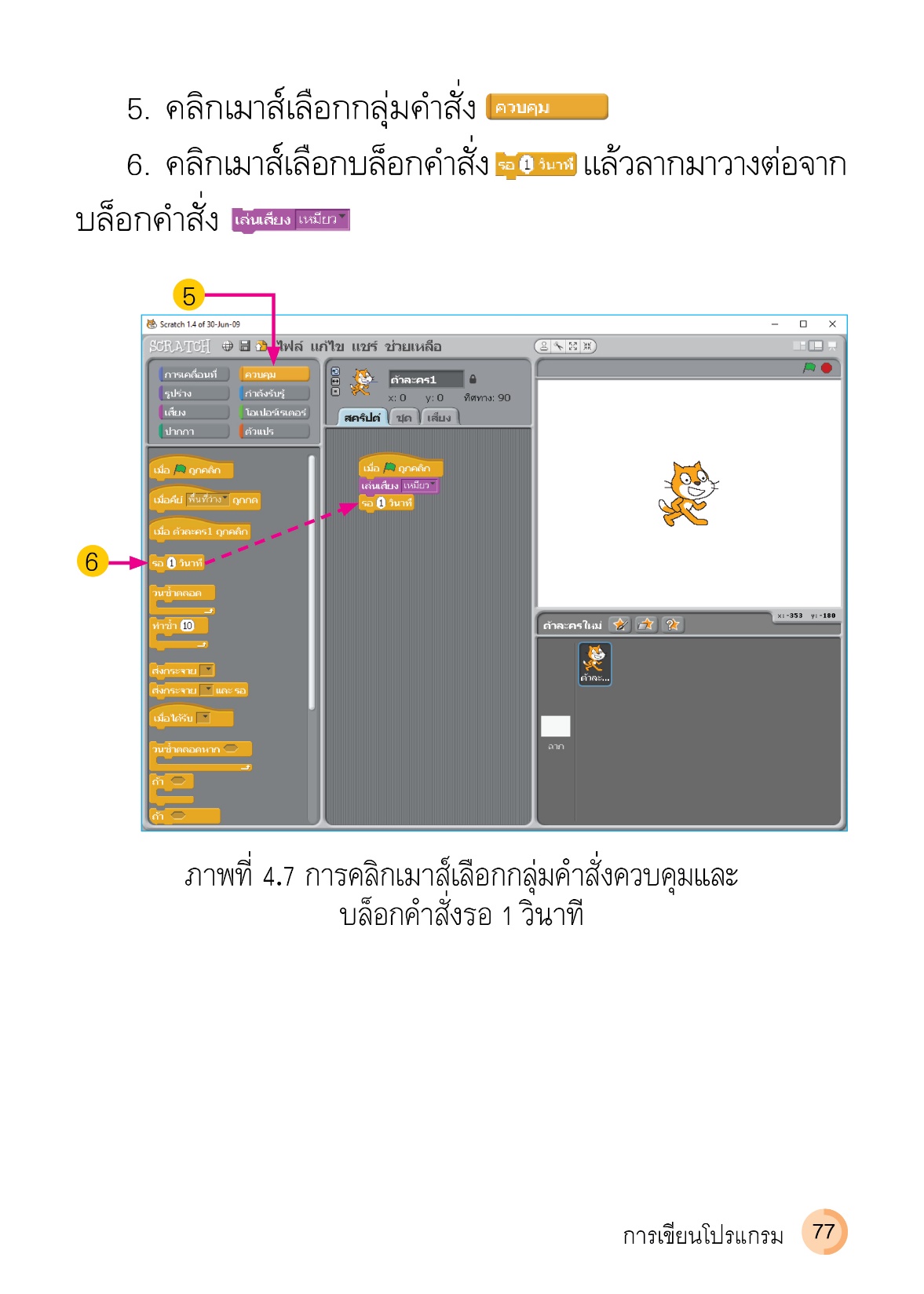 คลิกเมาส์เลือกกลุ่มคำสั่ง
คลิกเมาส์เลือกบล็อกคำสั่ง             แล้วลากมาวางต่อจากบล็อกคำสั่ง
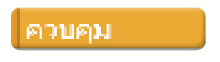 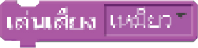 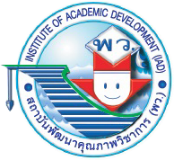 วิธีการเขียนโปรแกรม
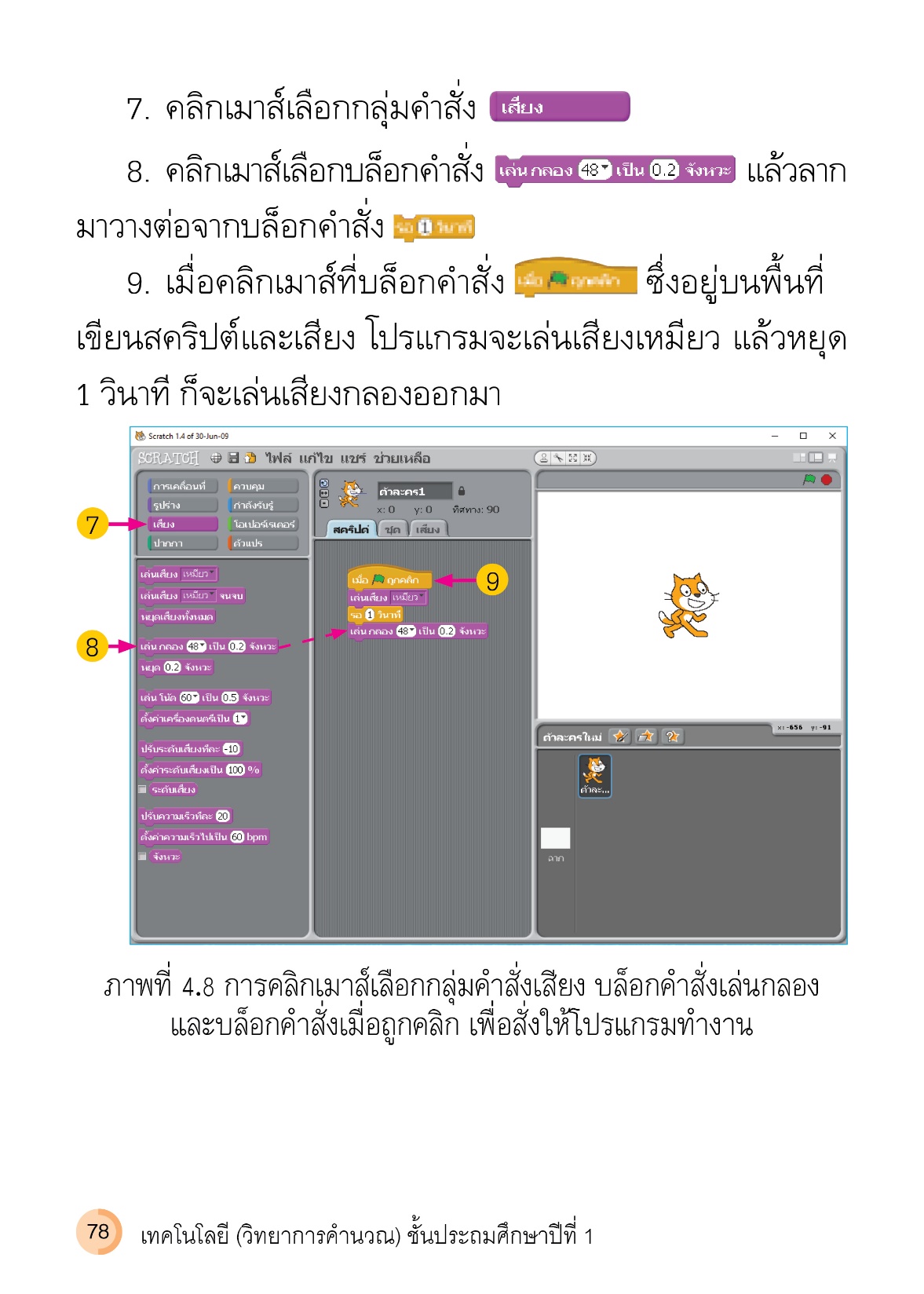 คลิกเมาส์เลือกกลุ่มคำสั่ง
คลิกเมาส์เลือกบล็อกคำสั่ง                        แล้วลากมาวางต่อจากบล็อกคำสั่ง
คลิกเมาส์เลือกบล็อกคำสั่ง                ซึ่งอยู่บนพื้นที่เขียนสคริปต์และเสียง โปรแกรมจะเล่นเสียงเหมียว แล้วหยุด 1 วินาที ก็จะเล่นเสียงกลองออกมา
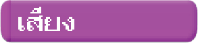 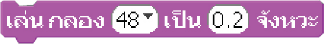 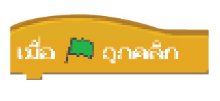 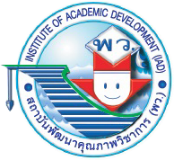 ขั้นตอนวิธี
เริ่มต้น
ในการเริ่มเขียนโปรแกรมจะต้องออกแบบการทำงานโปรแกรมขึ้นมาก่อน หรือเรียกว่า ขั้นตอนวิธี ซึ่งทำได้โดยตรงโดยการสร้างลำดับของคำสั่งให้คอมพิวเตอร์ทำงาน เช่น หากต้องการให้ตัวละครเคลื่อนที่สามารถทำได้ ดังนี้
คลิกเมาส์
เดิน 100 ก้าว
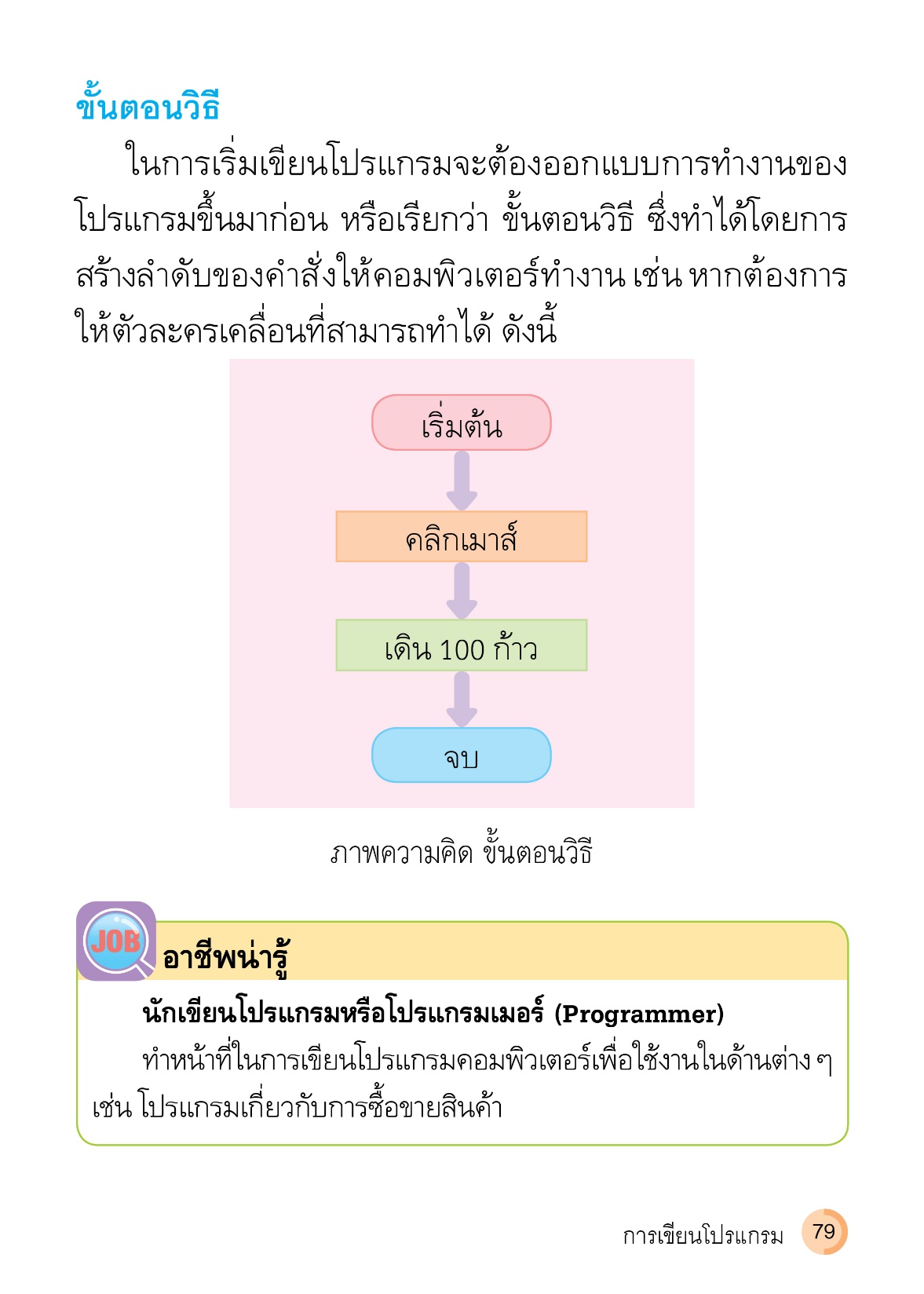 จบ
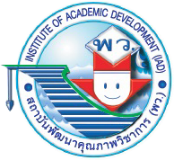 ตัวละครเคลื่อนที่ได้อย่างไร
4.1
กิจกรรมที่
นักเรียนฝึกเขียนโปรแกรมให้ตัวละครเคลื่อนที่โดยปฏิบัติตามขั้นตอน ดังนี้
คลิกเมาส์เลือกกลุ่มคำสั่ง            แล้วลากบล็อกคำสั่ง             มาวางบนพื้นที่เขียนสคริปต์และเสียง
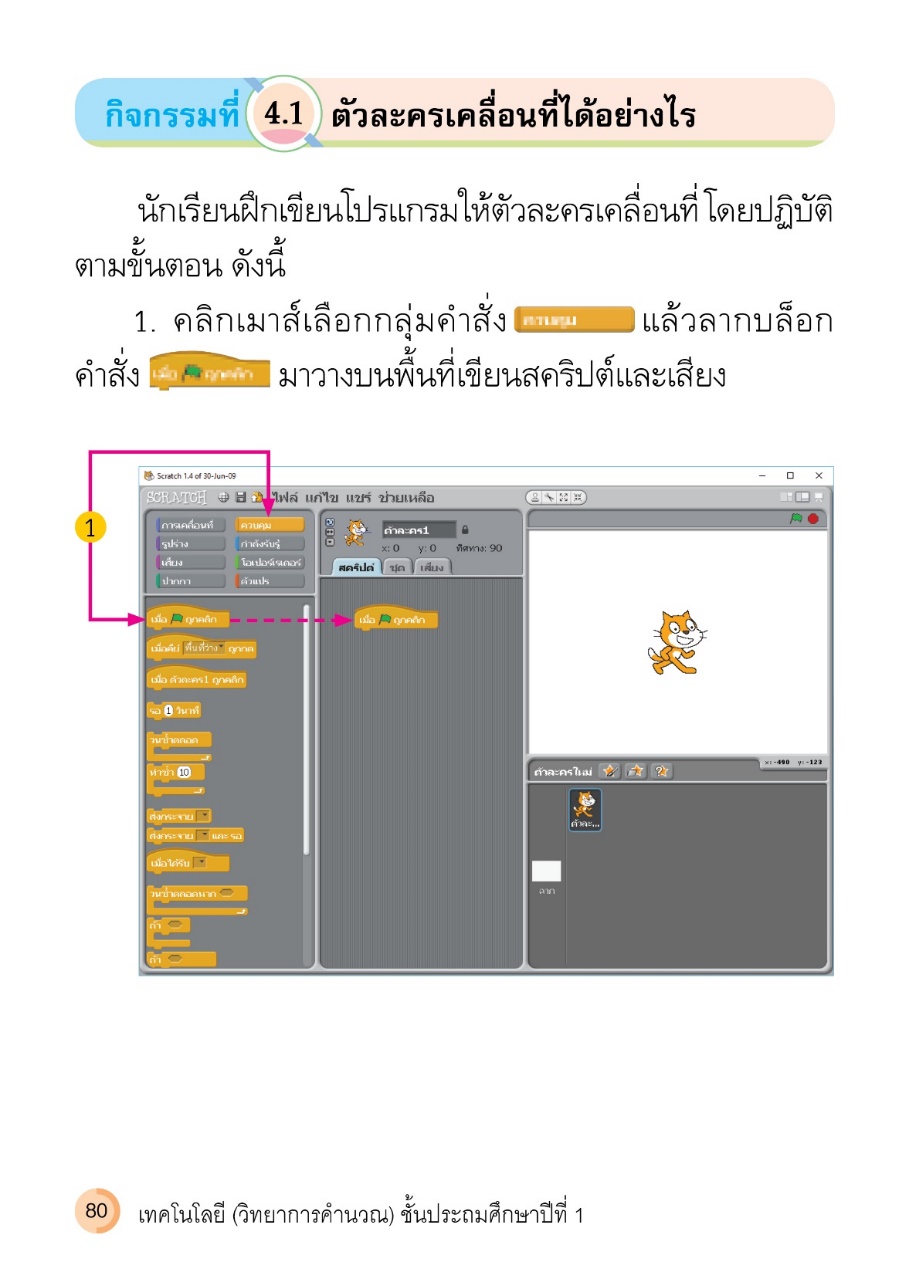 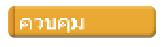 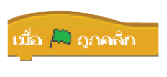 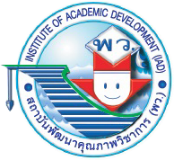 4.1
กิจกรรมที่
ตัวละครเคลื่อนที่ได้อย่างไร
คลิกเมาส์เลือกกลุ่มคำสั่ง                แล้วลากบล็อกคำสั่ง             มาวางต่อจากบล็อกคำสั่งจากนั้นพิมพ์จำนวนการเคลื่อนที่เป็นเคลื่อน 100 ก้าว
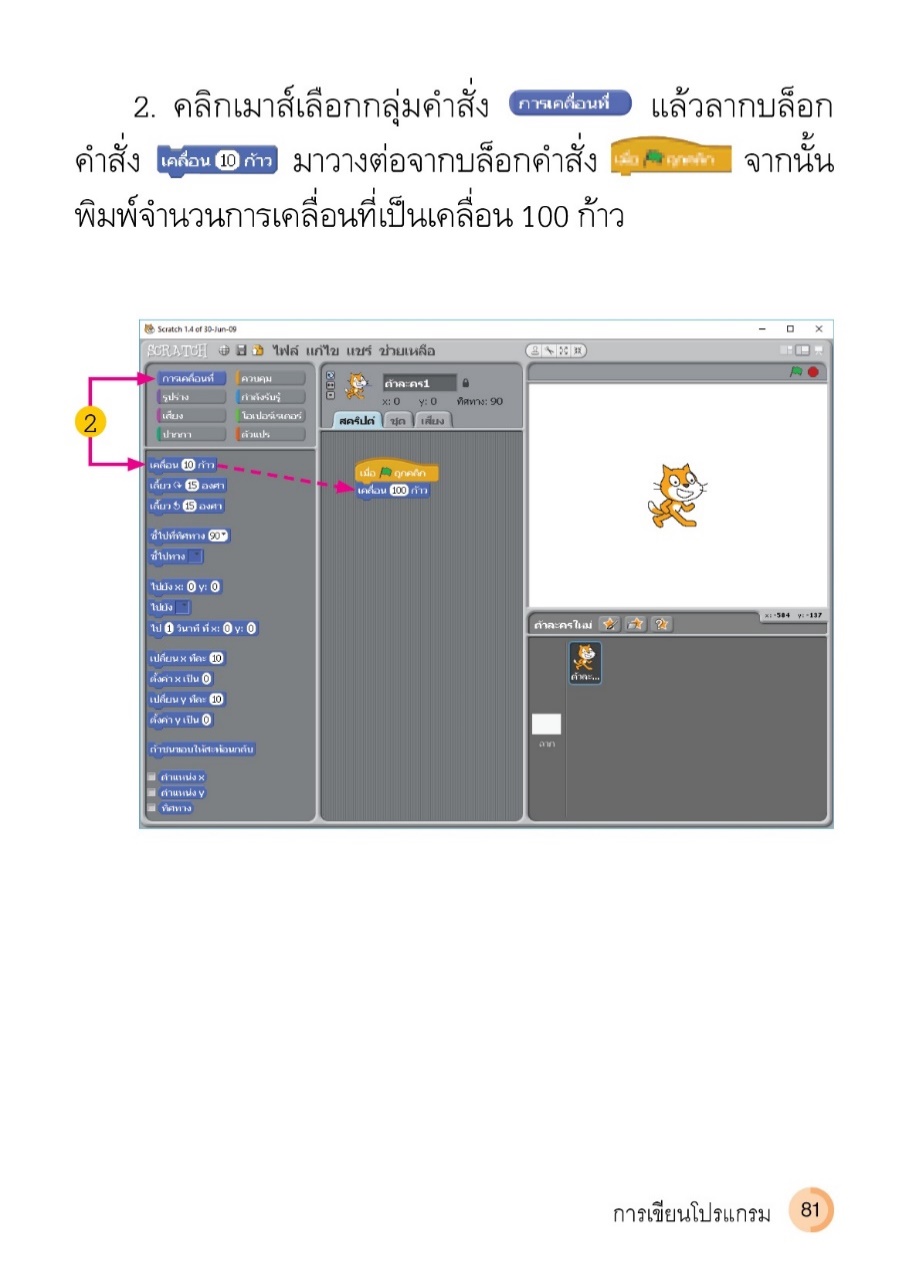 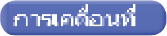 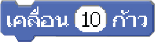 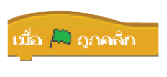 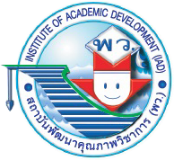 4.1
กิจกรรมที่
ตัวละครเคลื่อนที่ได้อย่างไร
คลิกเมาส์ที่บล็อกคำสั่ง               ให้โปรแกรมทำงาน จะเห็นว่าตัวละครเคลื่อนที่ไปข้างหน้า
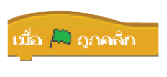 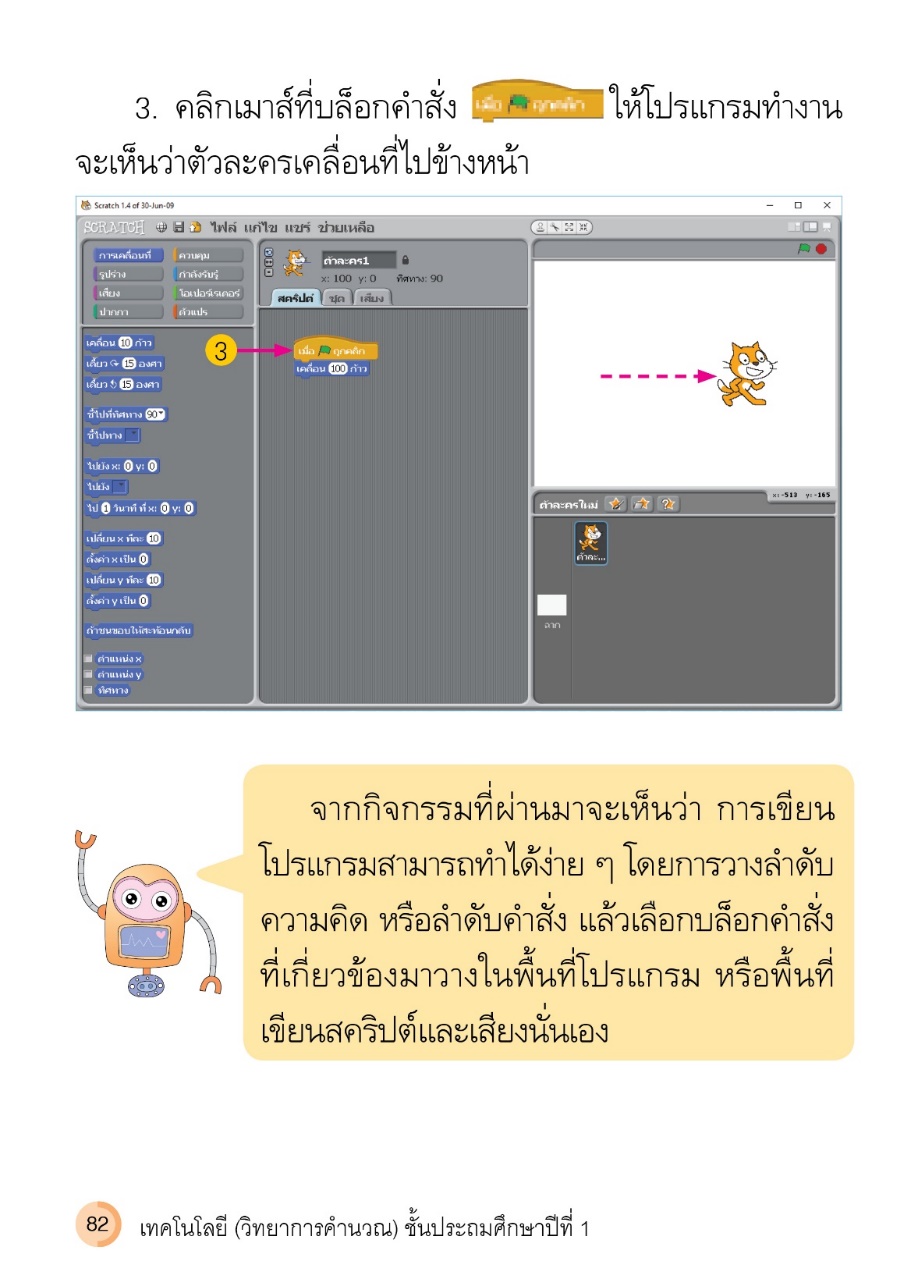 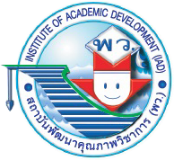 การจัดเก็บไฟล์
คลิกเมาส์เลือกคำสั่ง บันทึกเป็น... แล้วตั้งชื่อไฟล์ จากนั้นคลิกเมาส์ปุ่มตกลง ไฟล์ถูกจัดเก็บไว้ในโปรแกรม Scratch
คลิกเมาส์เลือกเมนู ไฟล์ โปรแกรมจะแสดงคำสั่งย่อย ๆ ออกมาดังภาพ
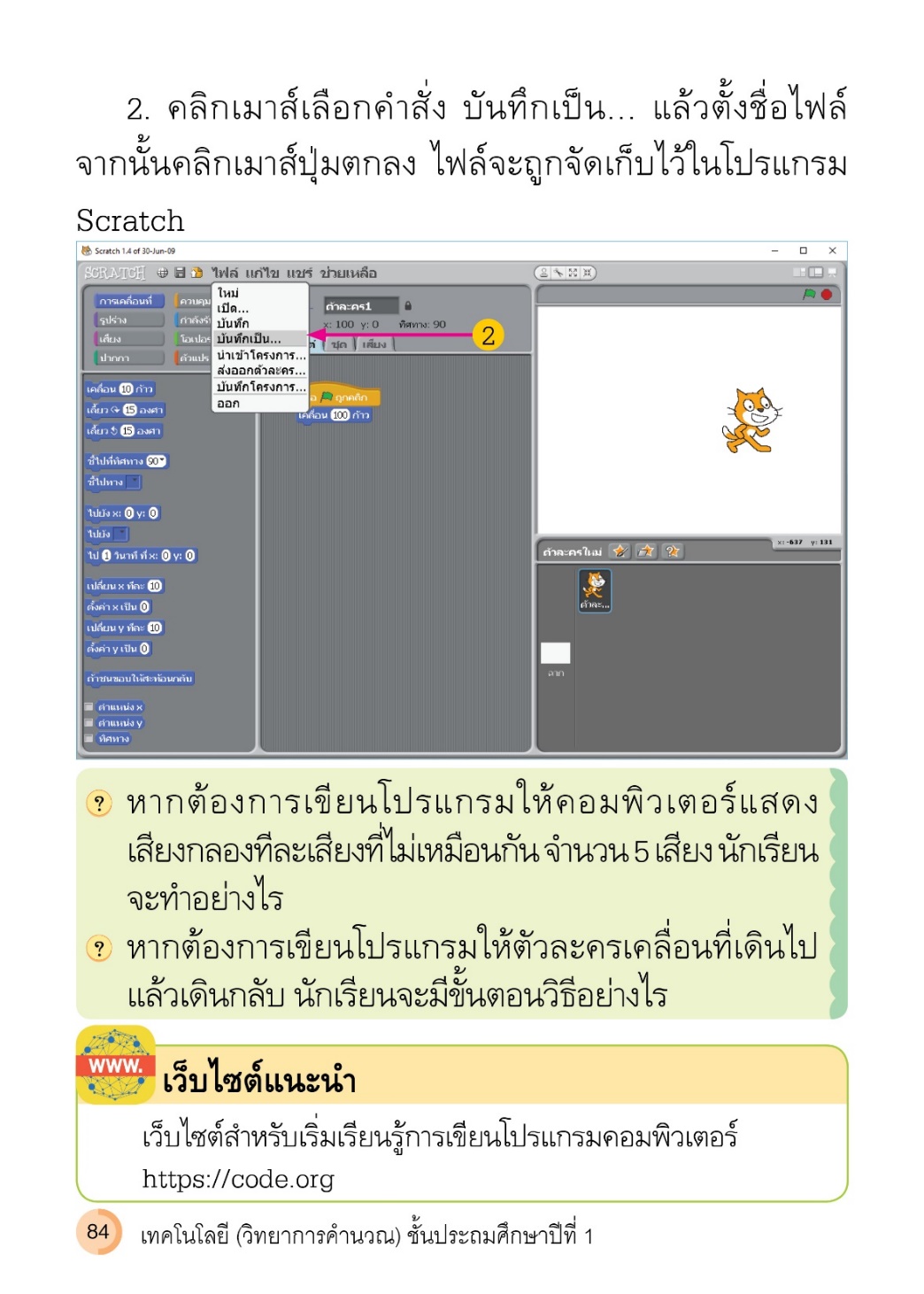 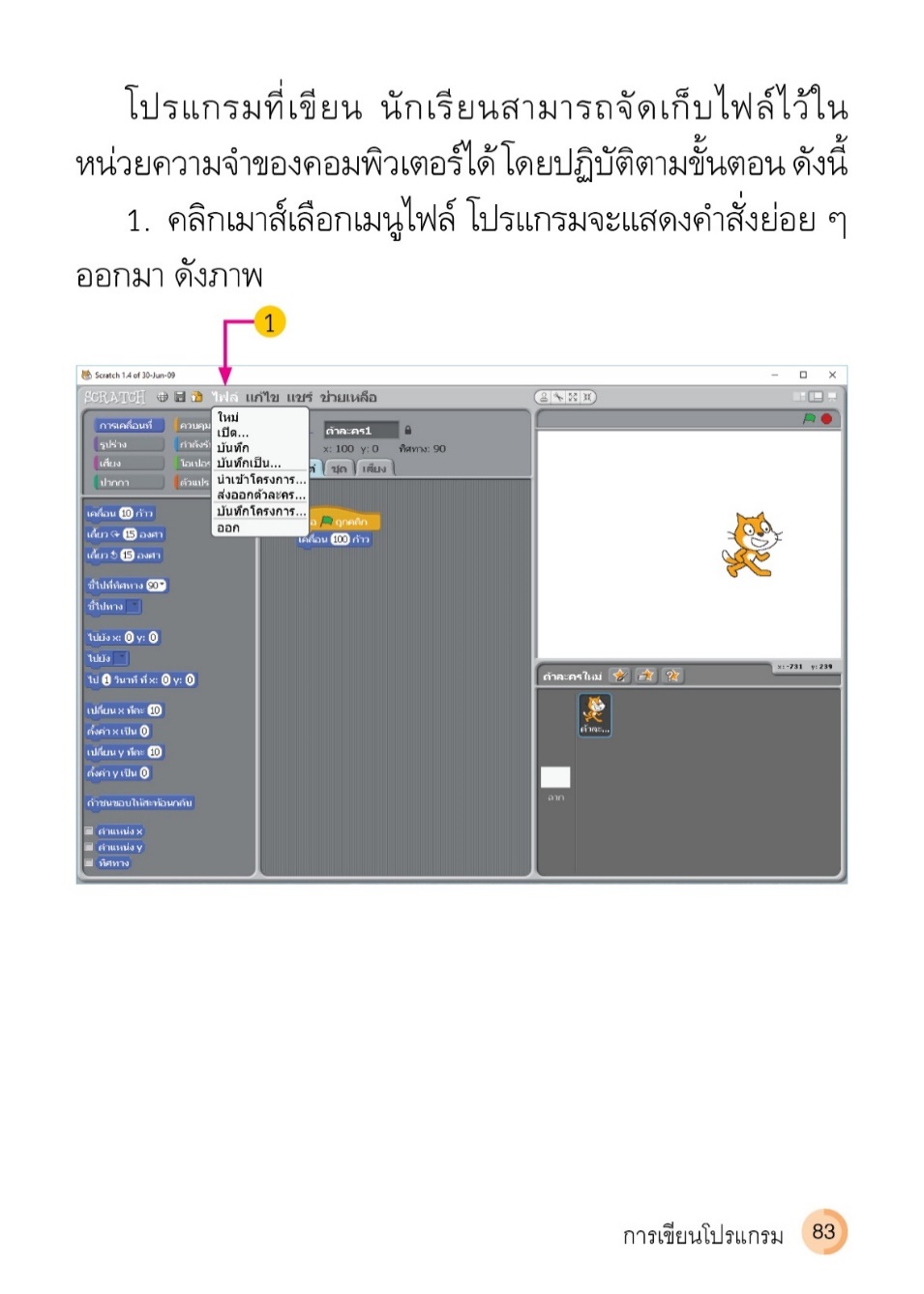 หากต้องการเขียนโปรแกรมให้คอมพิวเตอร์แสดงเสียงกลองทีละเสียงที่ไม่เหมือนกันจำนวน 5 เสียง นักเรียนจะทำอย่างไร
หากต้องการเขียนโปรแกรมให้ตัวละครเคลื่อนที่เดินไปแล้วเดินกลับ นักเรียนจะมีขั้นตอนวิธีอย่างไร
?
?
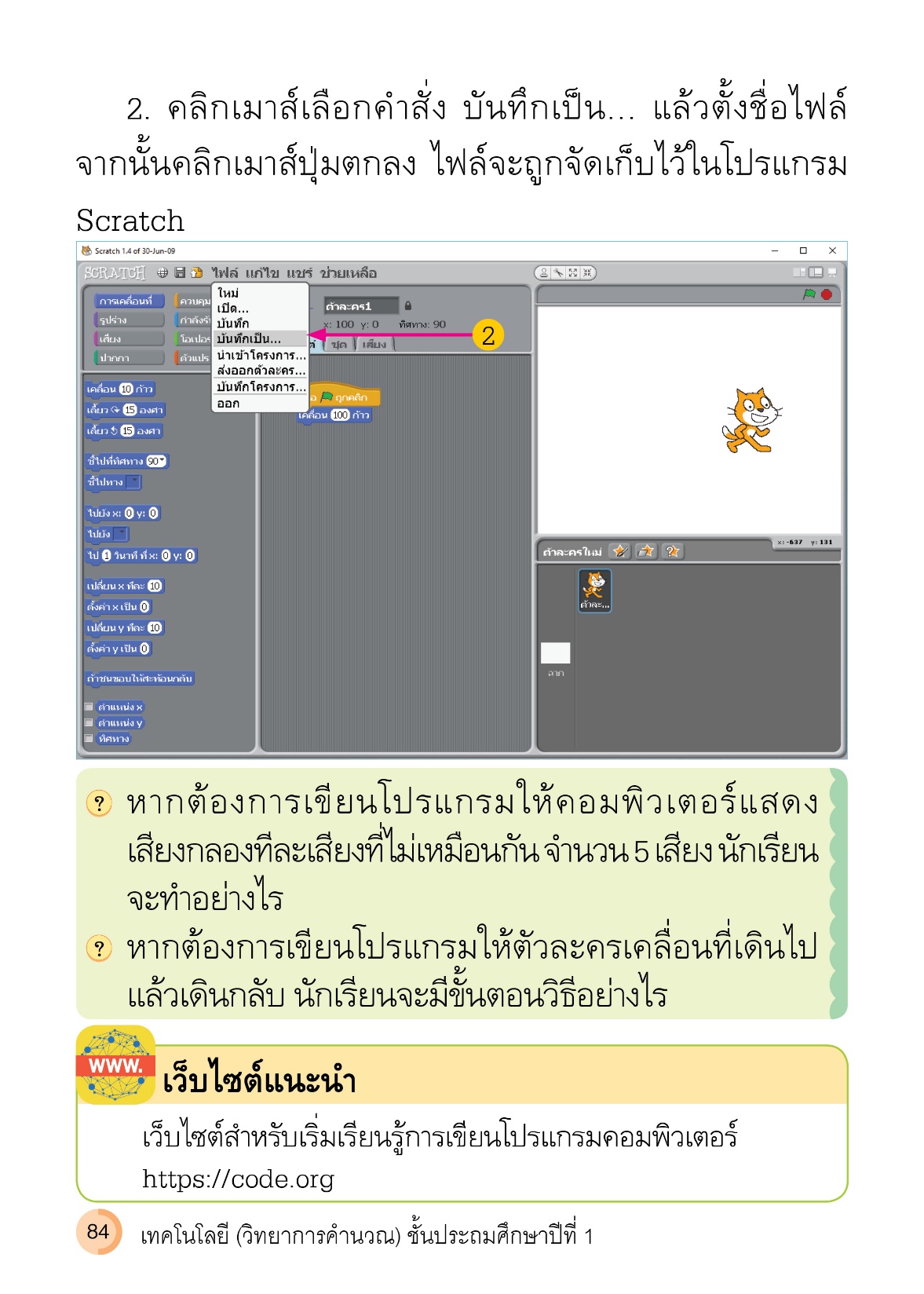 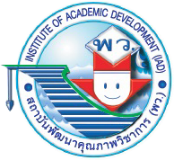 >>
แหล่งเรียนรู้ด้านวิทยาการคอมพิวเตอร์
เว็บไซต์ https://code.org จะมีบทเรียนด้านวิทยาการคอมพิวเตอร์ 
เลือกเมนู Course Catalog จะมีคอร์สให้เลือกศึกษามากมาย
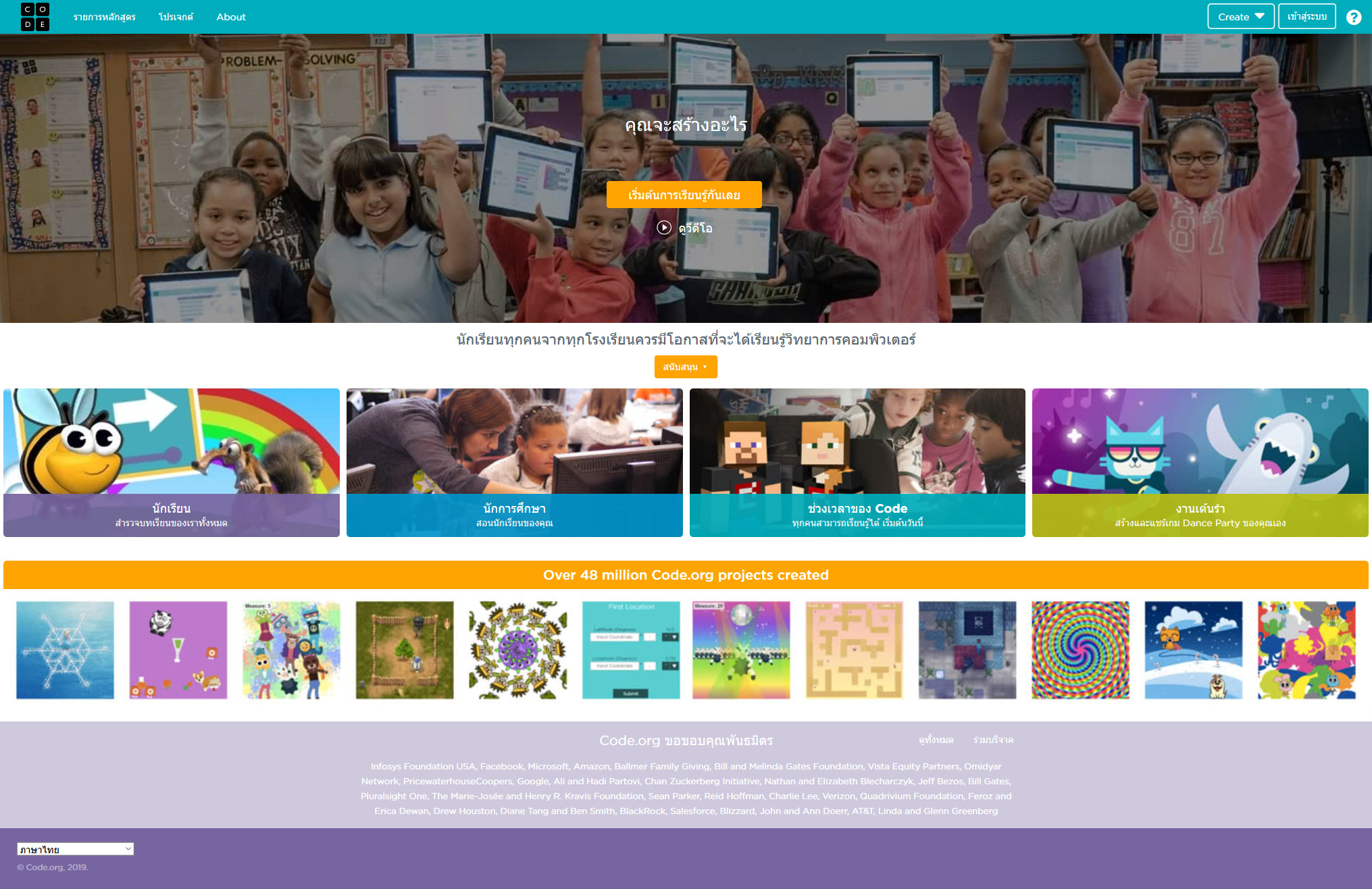 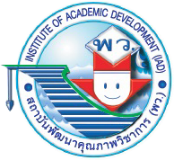 สนุกกับการสร้างตัวละคร
กิจกรรมที่
4.2
ตอนที่ 1      โปรแกรมลากเส้น
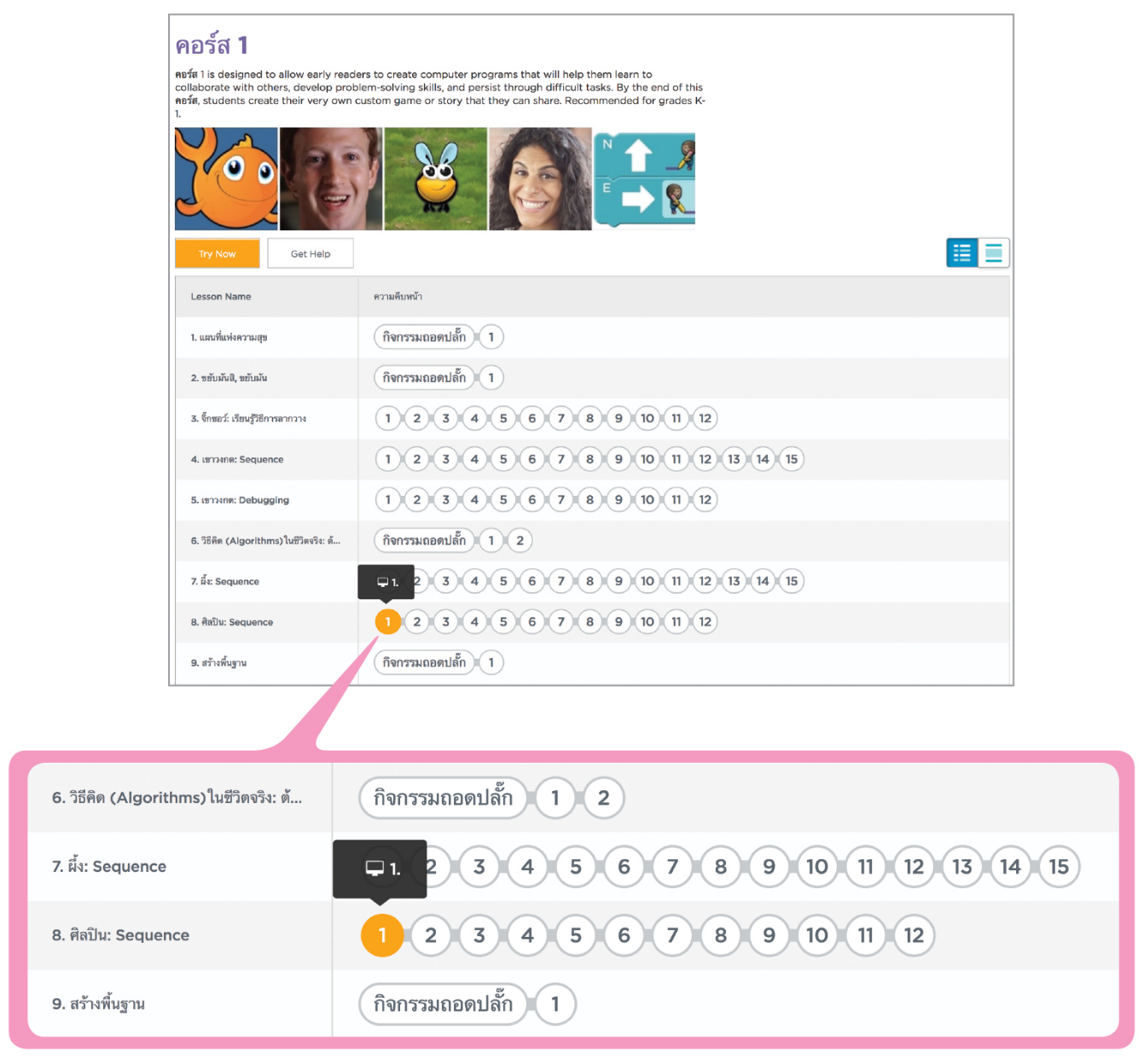 นักเรียนฝึกเขียนโปรแกรมลากเส้น โดยปฏิบัติตามขั้นตอน ดังนี้
เปิดเว็บไซต์ https://code.org
คลิกเมาส์เลือกหัวข้อนักเรียน
คลิกเมาส์เลือกคอร์ส 1
คลิกเมาส์เลือกบทเรียนลำดับที่ 8 ศิลปิน : Sequence แล้วคลิกเมาส์เลือกข้อ 1
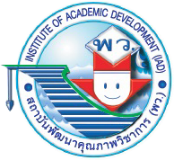 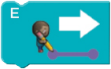 โจทย์ต้องการให้คลิกเมาส์ลากบล็อกคำสั่งมาวางต่อจากบล็อกคำสั่ง                   บนพื้นที่ทำงาน จำนวน 1 บล็อก เพื่อเขียนโปรแกรมให้ตัวละครวาดภาพส่วนที่ขาดไป ทดลองคลิกเมาส์ลากบล็อกคำสั่ง ดังนี้
คลิกเมาส์ที่ปุ่ม                 แล้วดูการทำงาน จะพบว่าตัวละครลากเส้นมาครบ ดังภาพ
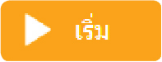 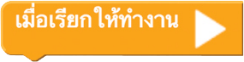 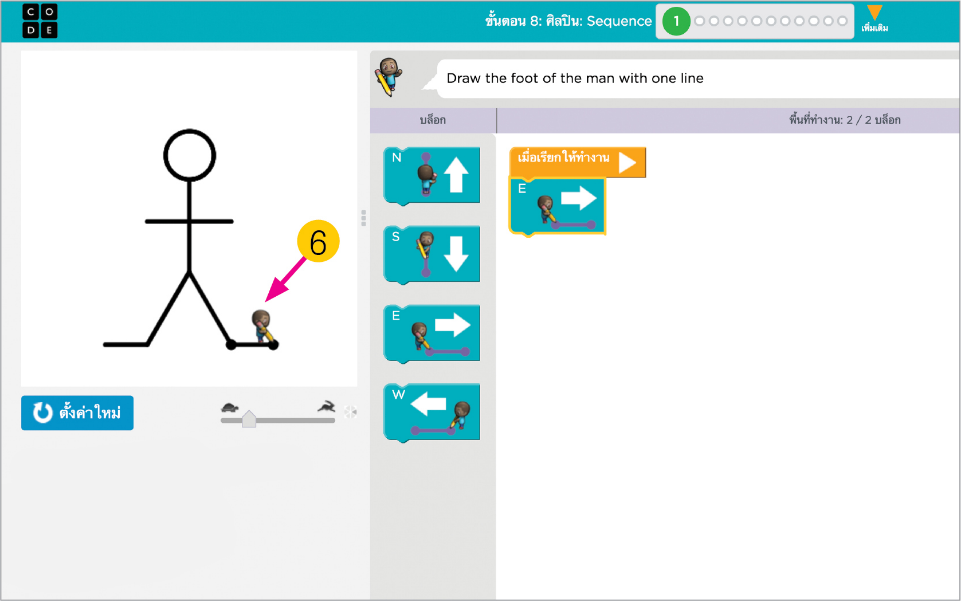 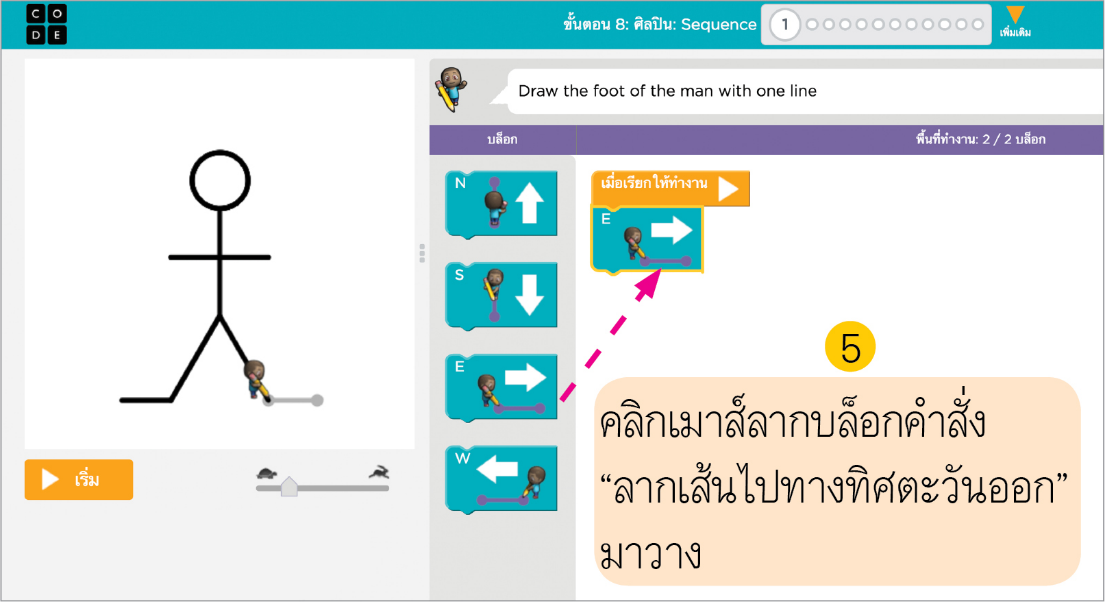 ?
นักเรียนสามารถสั่งให้โปรแกรมลากเส้นไปในทิศทางใด ได้บ้าง
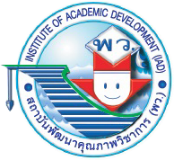 สนุกกับการสร้างตัวละคร
กิจกรรมที่
4.2
ตอนที่ 2      โปรแกรมเปลี่ยนรูปร่าง
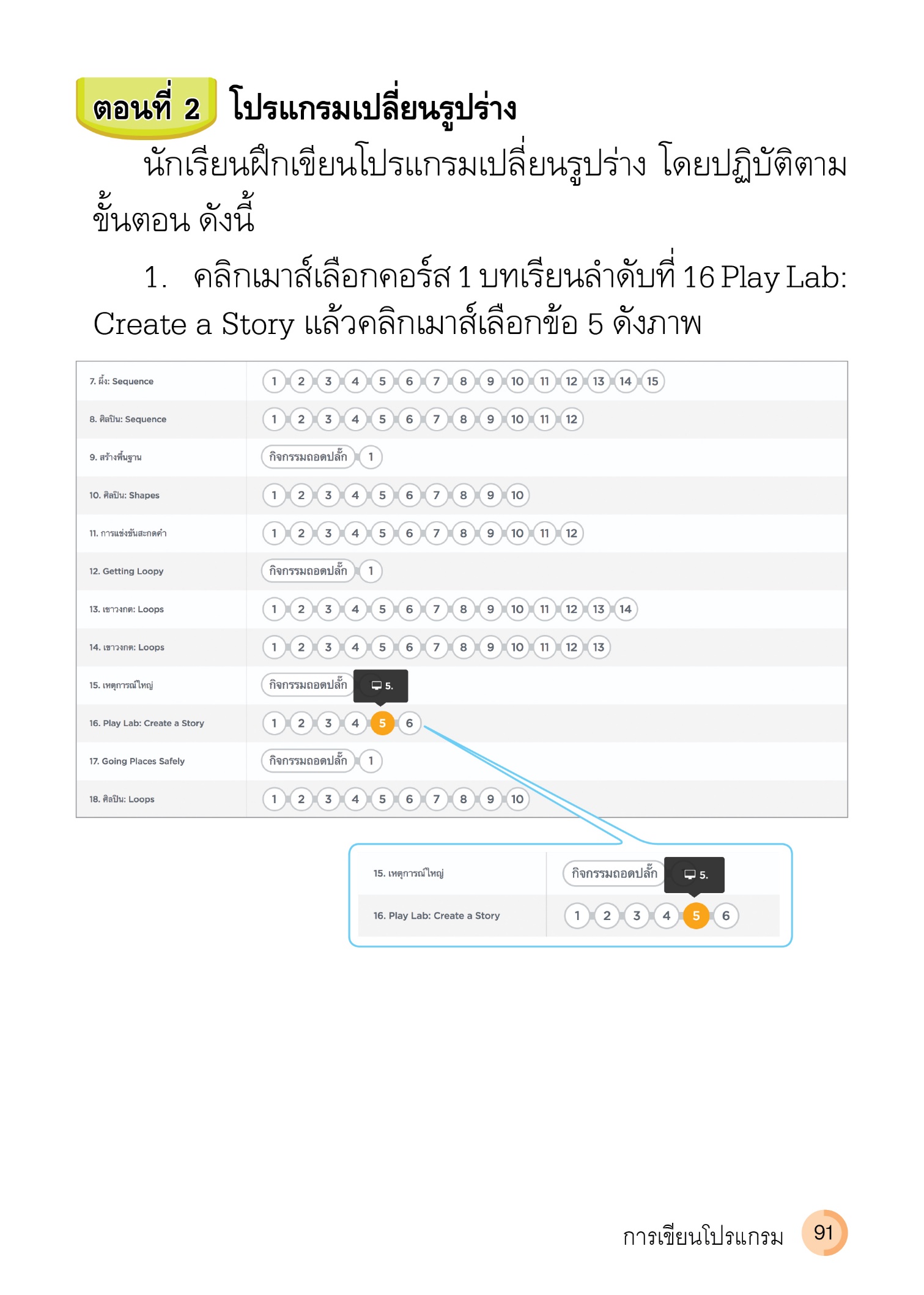 นักเรียนฝึกเขียนโปรแกรมเปลี่ยนรูปร่าง โดยปฏิบัติตามขั้นตอน ดังนี้
คลิกเมาส์เลือกคอร์ส 1 บทเรียนลำดับที่ 16 Play Lab : Create a Story แล้วคลิกเมาส์เลือกข้อ 5 ดังภาพ
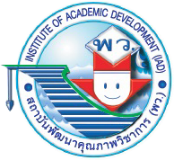 คลิกเมาส์ลากบล็อกคำสั่ง                   มาวางต่อจากบล็อกคำสั่ง                       เพื่อเขียนโปรแกรมให้ตัวละครเปลี่ยนใบหน้าเป็นหน้ายิ้ม
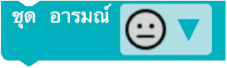 คลิกเมาส์เปลี่ยนอารมณ์เป็นหน้ายิ้ม
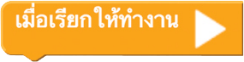 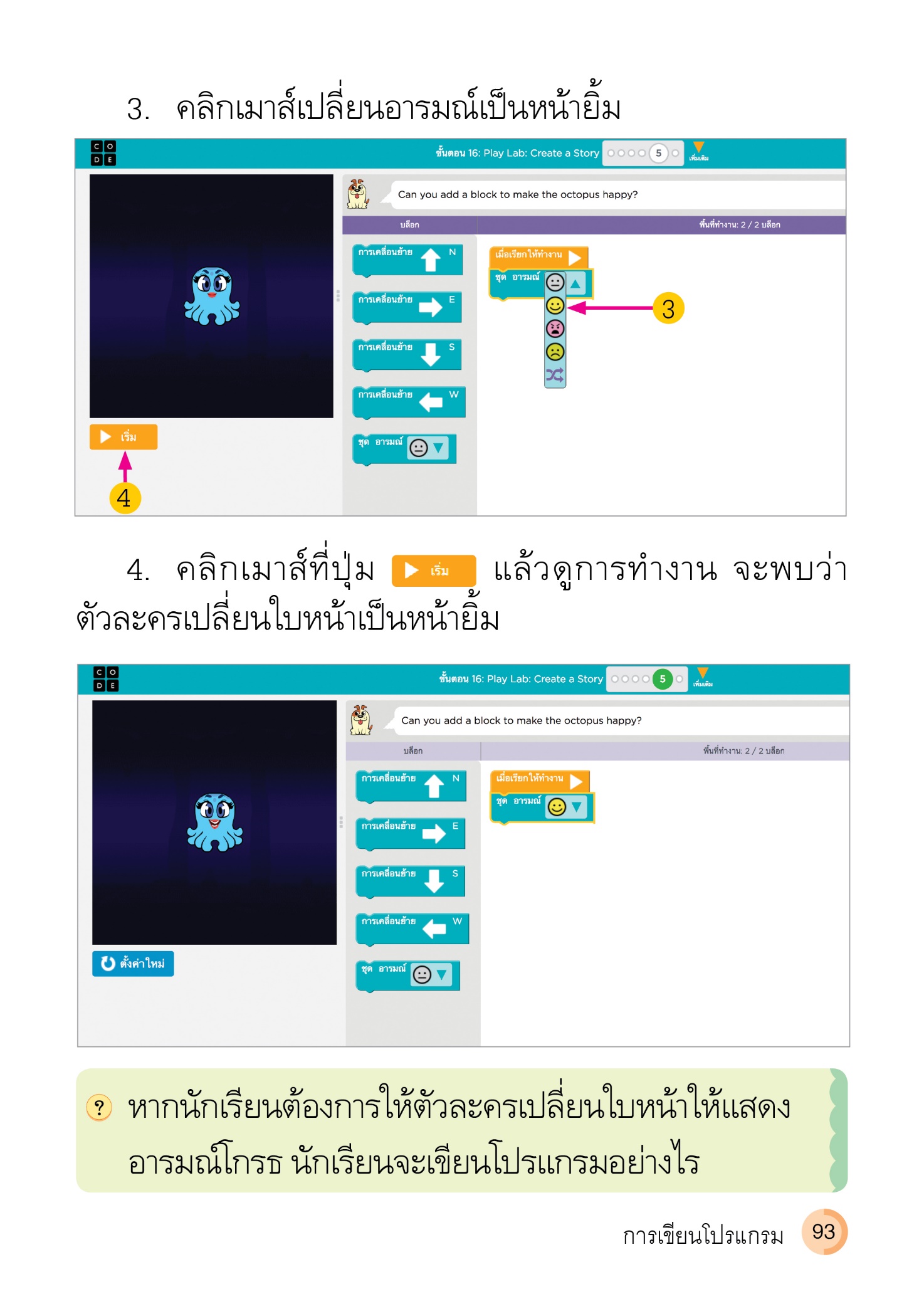 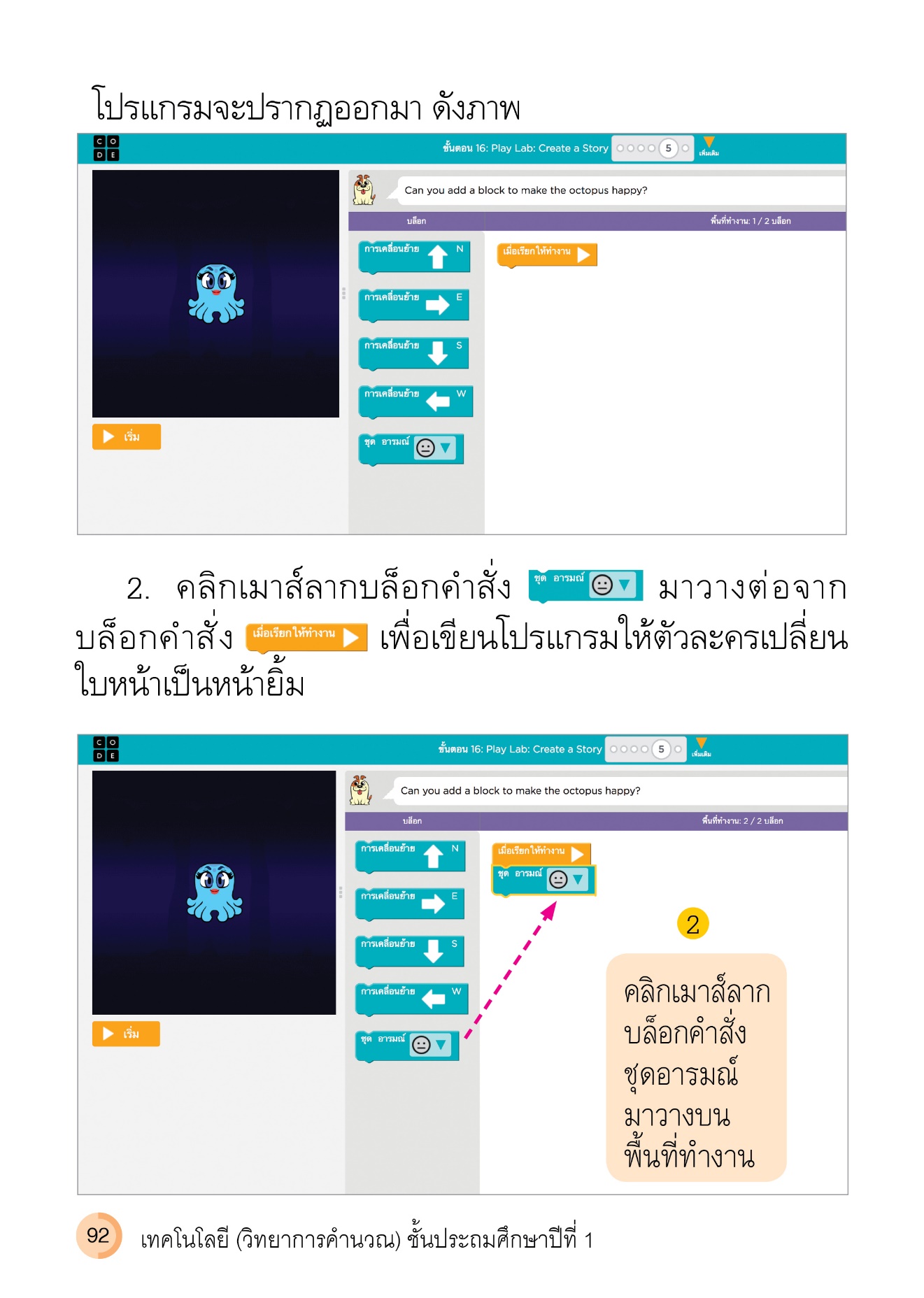 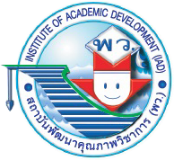 คลิกเมาส์ที่ปุ่ม               แล้วดูการทำงาน จะพบว่าตัวละครเปลี่ยนใบหน้าเป็นหน้ายิ้ม
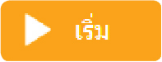 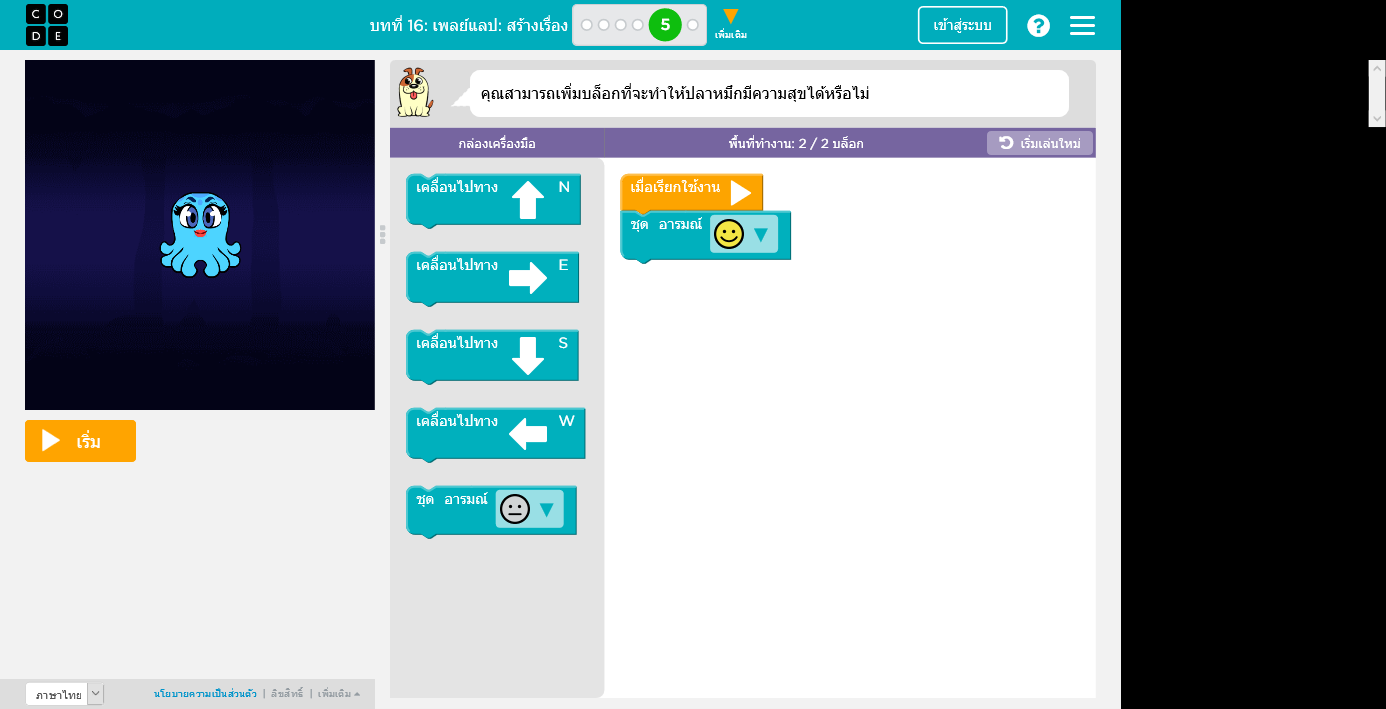 หากนักเรียนต้องการให้ตัวละครเปลี่ยนใบหน้าให้แสดงอารมณ์โกรธ นักเรียนจะเขียนโปรแกรมอย่างไร
?
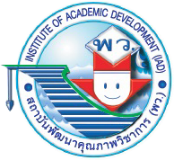 สนุกกับการสร้างตัวละคร
กิจกรรมที่
4.2
ตอนที่ 3      โปรแกรมย้ายตัวละคร
นักเรียนฝึกเขียนโปรแกรมย้ายตัวละคร โดยปฏิบัติตามขั้นตอน ดังนี้
คลิกเมาส์เลือกคอร์ส 2
คลิกเมาส์เลือกบทเรียนลำดับที่ 3 เขาวงกต : Sequence เลือกคลิกเมาส์เลือกข้อ 1
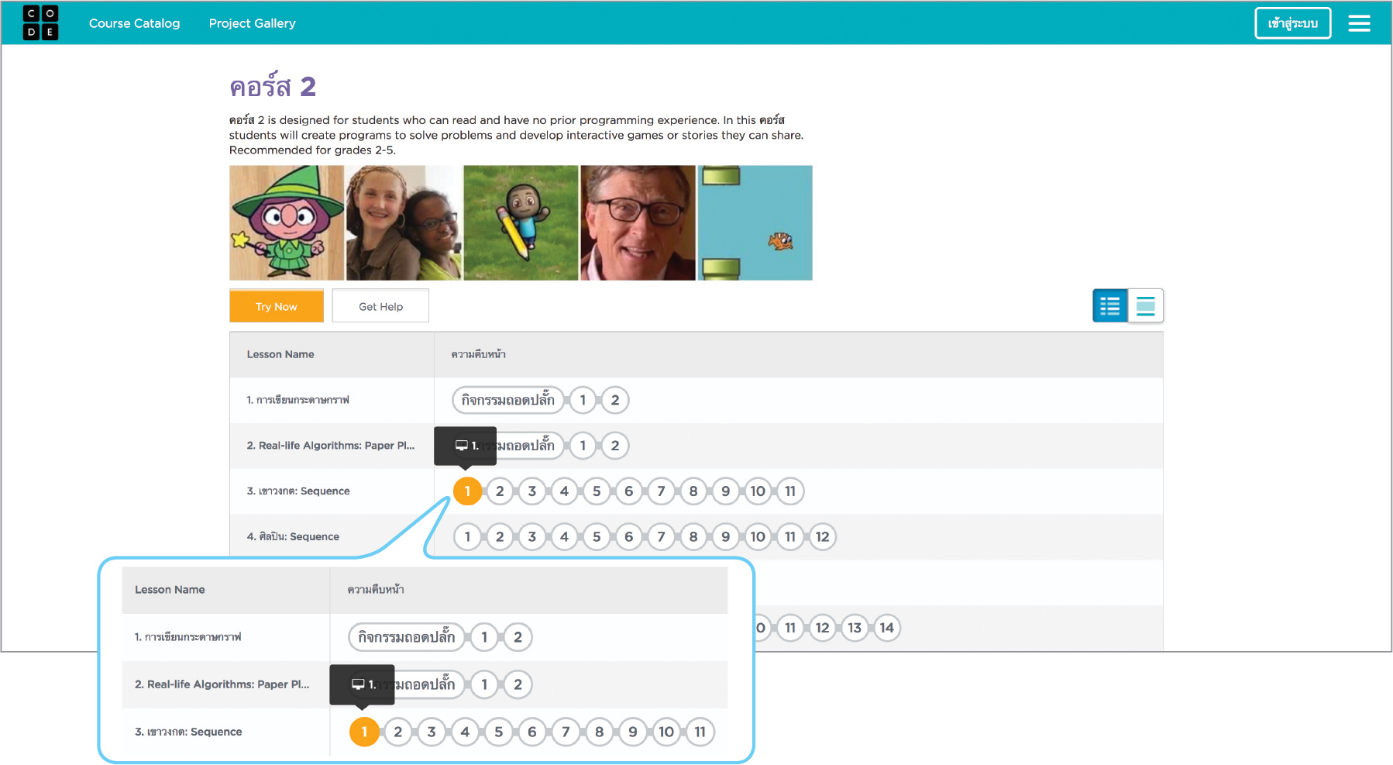 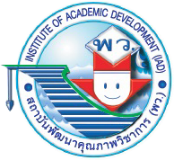 จากโปรแกรมจะเห็นว่าต้องการให้ตัวละครเดินหน้าไป 2 ครั้ง ดังนั้นให้คลิกเมาส์ลากบล็อกคำสั่ง                 มาวางต่อจากบล็อกคำสั่ง  บนพื้นที่ทำงาน จำนวน 2 บล็อก
คลิกเมาส์เลือกปุ่ม             จะพบว่าตัวละครเคลื่อนที่ไปข้างหน้า 2 ครั้ง
เมื่อโปรแกรมทำงานจบจะพบหน้าจอคอมพิวเตอร์ดังภาพ ให้คลิกเมาส์ที่ปุ่มแสดงโค้ด
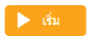 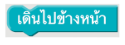 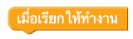 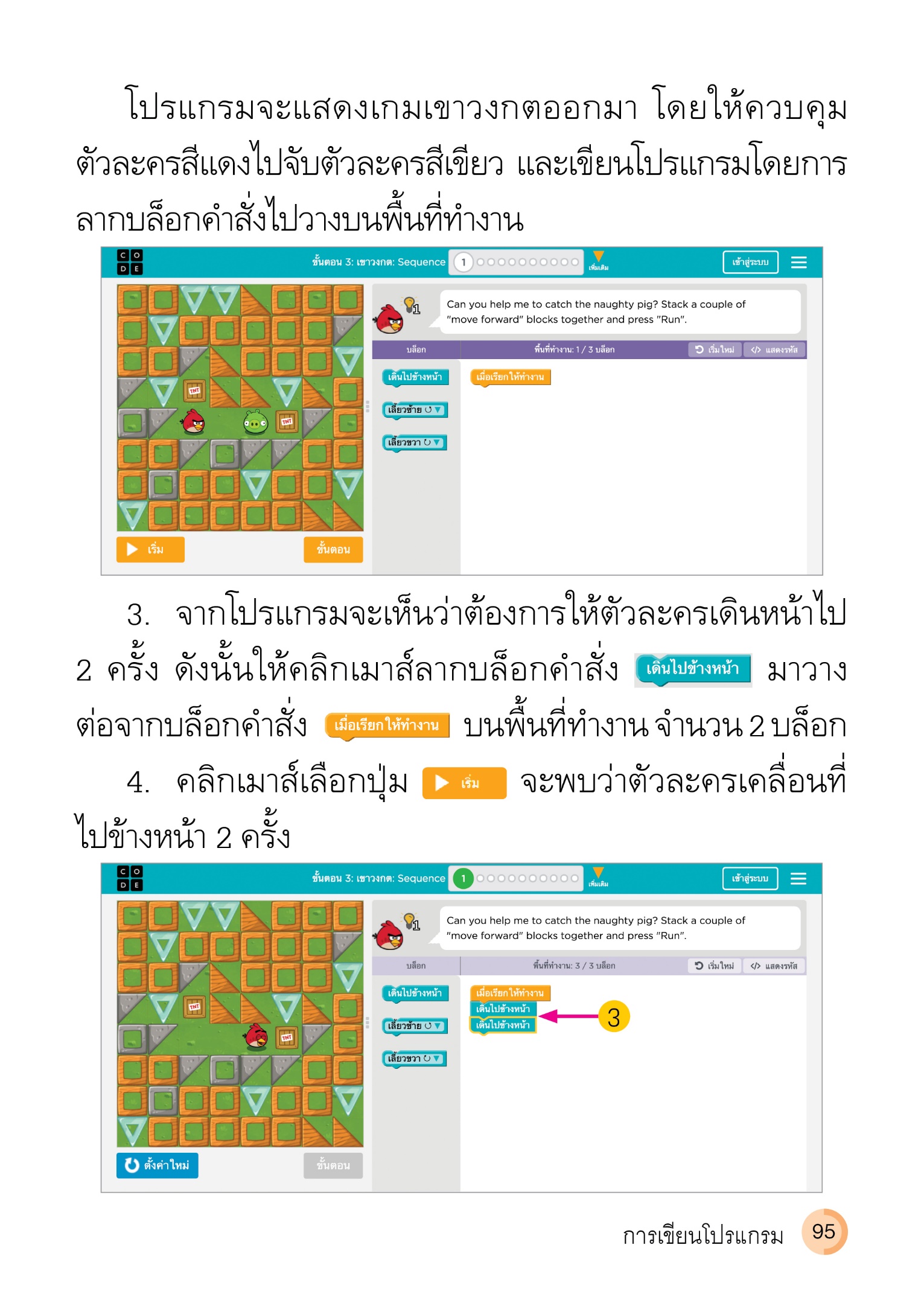 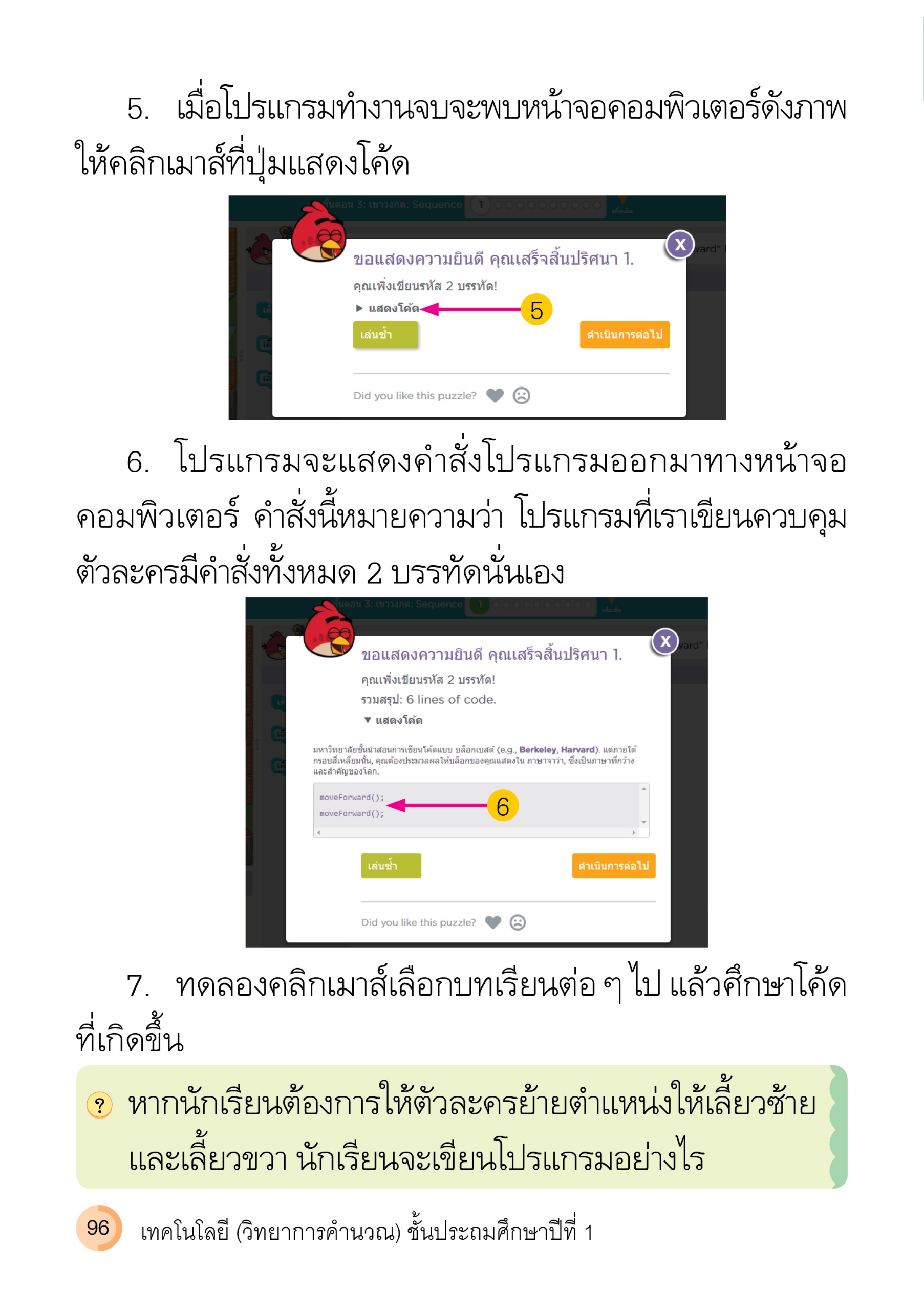 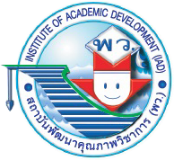 โปรแกรมจะแสดงคำสั่งโปรแกรมออกมาทางหน้าจอคอมพิวเตอร์ คำสั่งนี้หมายความว่า โปรแกรมที่เราเขียนควบคุมตัวละครมีคำสั่งทั้งหมด 2 บรรทัดนั่นเอง
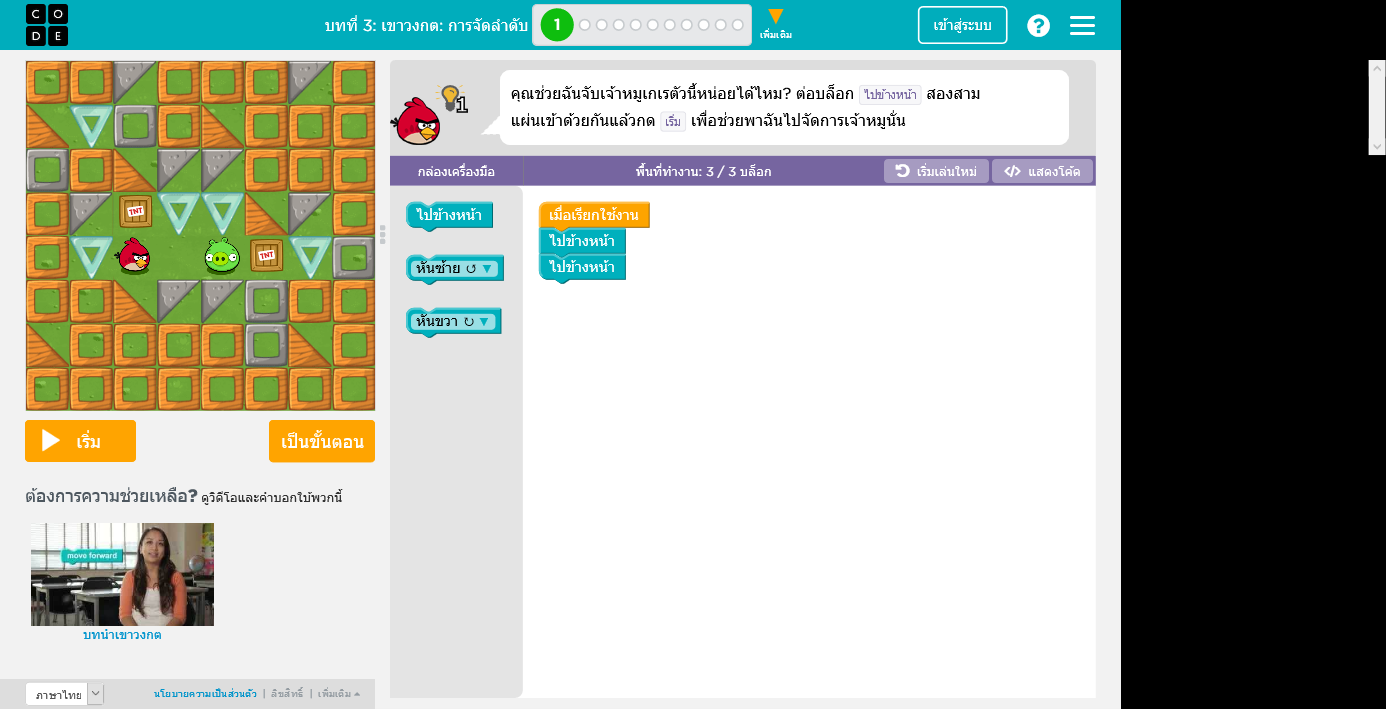 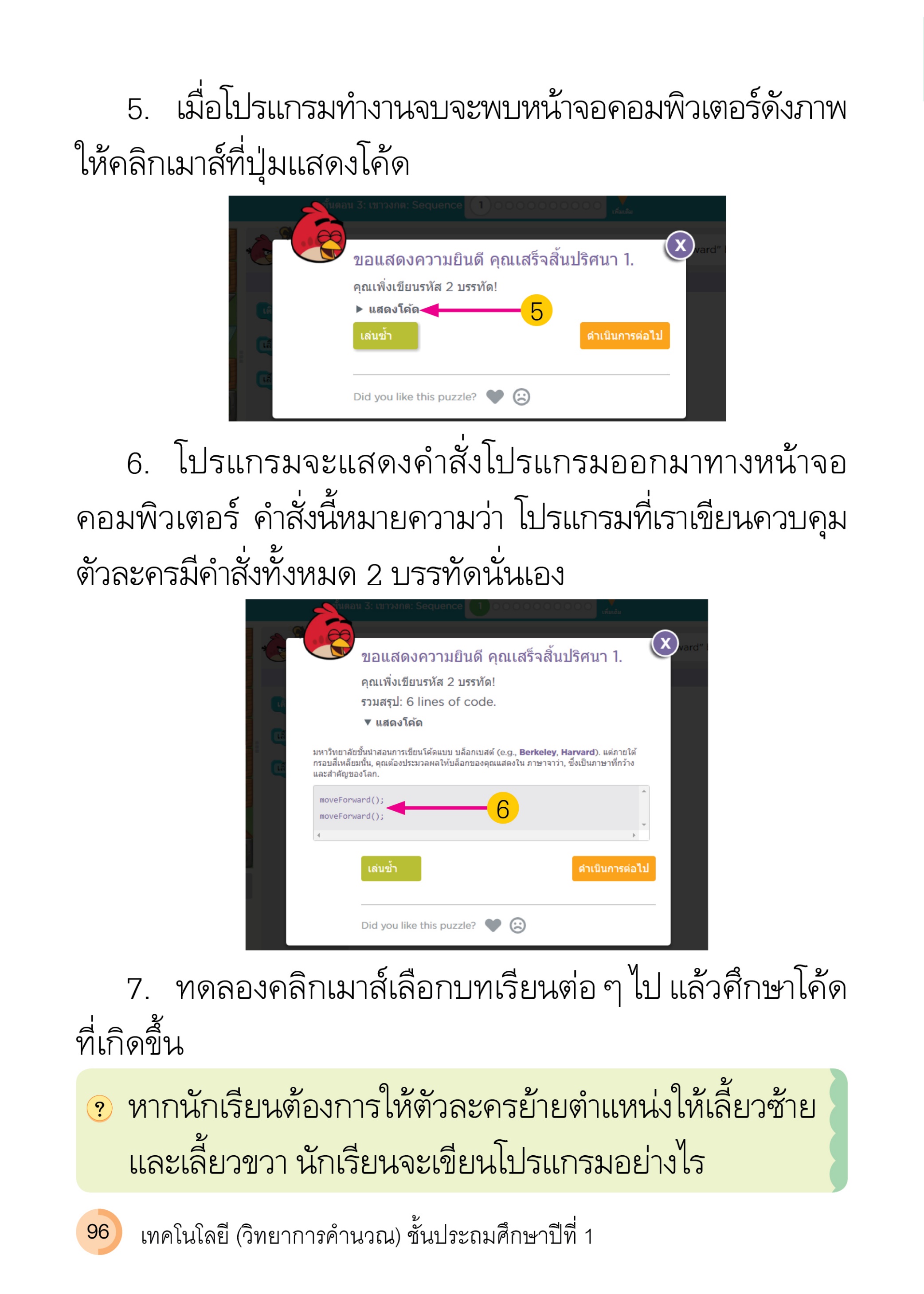 หากนักเรียนต้องการให้ตัวละครย้ายตำแหน่งให้เลี้ยวซ้ายและเลี้ยวขวา นักเรียนจะเขียนโปรแกรมอย่างไร
?
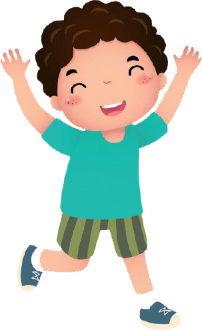 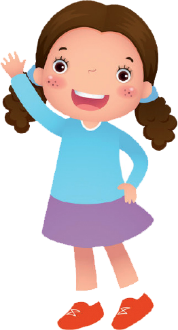 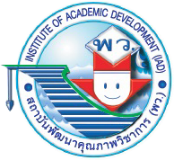 แบบพัฒนาทักษะในการทำข้อสอบปรนัยเพื่อประเมินผลตัวชี้วัด
หน่วยงานเรียนรู้ที่ 5 การเขียนโปรแกรม
เหตุใดต้องมีการส่งเสริมให้นักเรียนฝึกเขียนโปรแกรม
เพื่อพัฒนาประเทศไทย 4.0
เพื่อพัฒนาโรงเรียนให้มีชื่อเสียง
เพื่อพัฒนาความคิดสร้างสรรค์ในตัวนักเรียน
ตอบ 3) เพราะการฝึกเขียนโปรแกรมเป็นเครื่องมือสำคัญที่ใช้ส่งเสริมพัฒนาการทางความคิดสร้างสรรค์ในตัวนักเรียน
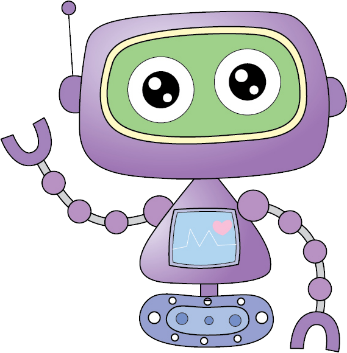 1	2	3	4	5	6	7	8	9	10
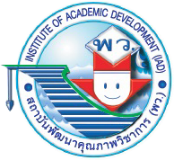 หากนักเรียนจะเขียนโปรแกรมต้องทำอะไรเป็นอันดับแรก
นำผลที่ได้ไปใช้
วิเคราะห์ปัญหา
หาผลลัพธ์ของโปรแกรม
ตอบ 2) เพราะการวิเคราะห์ปัญหาต้องทำเป็นอันดับแรก เพื่อพิจารณาว่าโจทย์ต้องการผลลัพธ์อย่างไร
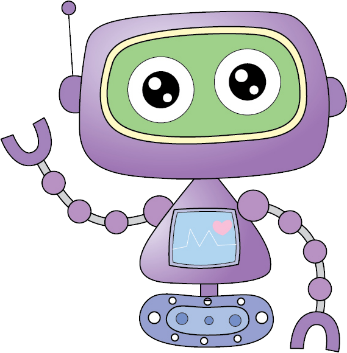 1	2	3	4	5	6	7	8	9	10
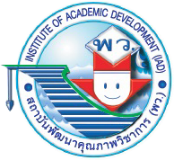 โปรแกรม Scratch เหมาะกับใครมากที่สุด
ผู้เริ่มต้นเรียนการเขียนโปรแกรม
ผู้เริ่มต้นเรียนโปรแกรมคอมพิวเตอร์
ผู้มีความชำนาญในการเขียนโปรแกรม
ตอบ 1) เพราะโปรแกรม Scratch เป็นการเขียนโปรแกรมอย่างง่ายจึงเหมาะสำหรับผู้เริ่มต้นเรียนการเขียนโปรแกรมคอมพิวเตอร์
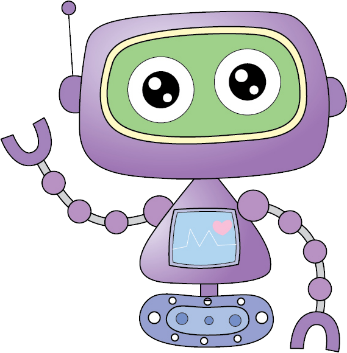 1	2	3	4	5	6	7	8	9	10
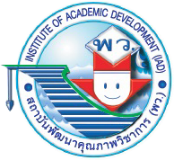 ข้อใดกล่าวถึงขั้นตอนวิธีได้ถูกต้อง
การออกแบบการทำงานของโปรแกรม
การหาผลลัพธ์ของโปรแกรม
การรวบรวมข้อมูล
ตอบ 1) เพราะขั้นตอนวิธี คือ การออกแบบการทำงานของโปรแกรม เพื่อให้โปรแกรมทำงานตามคำสั่งที่ต้องการ
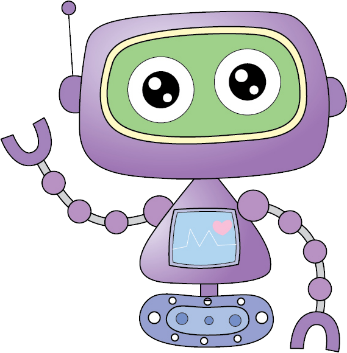 1	2	3	4	5	6	7	8	9	10
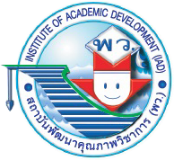 ข้อใดเป็นส่วนประกอบหลักของโปรแกรม Scratch ทั้งหมด
ตัวละคร กลุ่มคำสั่ง ชื่อคอลัมน์
พื้นที่เขียนสคริปต์และเสียง กลุ่มคำสั่ง ตัวละคร
กลุ่มคำสั่ง พื้นที่เขียนสคริปต์และเสียง แถบสูตร
ตอบ 2) เพราะส่วนประกอบหลักของโปรแกรม Scratch จะประกอบด้วย พื้นที่เขียนสคริปต์และเสียง กลุ่มคำสั่ง ตัวละคร เพื่อสั่งให้โปรแกรมทำงานตามต้องการ
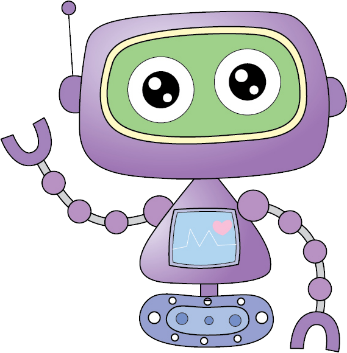 1	2	3	4	5	6	7	8	9	10
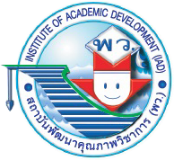 สังเกตภาพ แล้วตอบคำถาม ข้อ 6-8
เมื่อนักเรียนคลิก        โปรแกรมจะทำงานโดยแสดงผลบริเวณหมายเลขใด
1
2
3
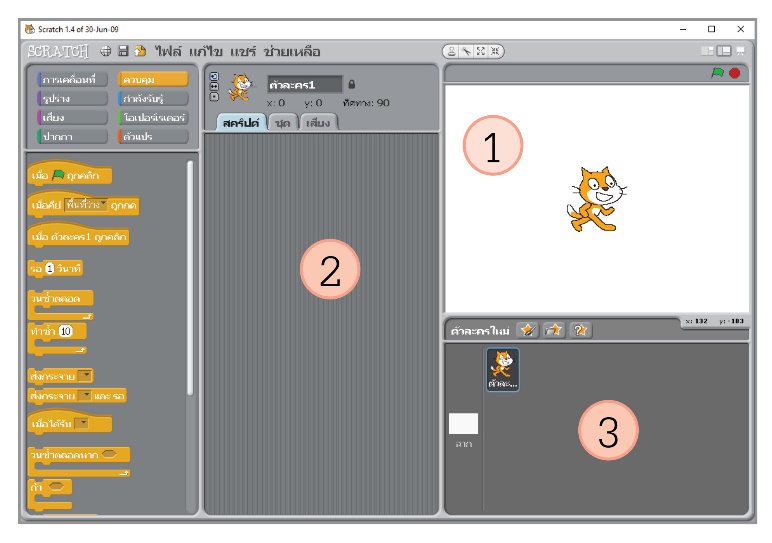 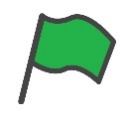 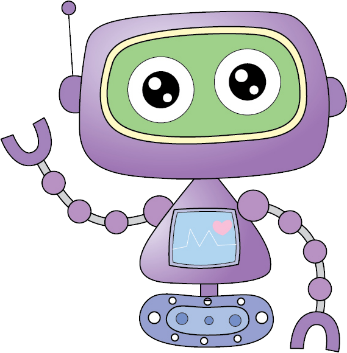 ตอบ 1) เพราะเป็นพื้นที่สำหรับแสดงผลการทำงานโปรแกรม Scratch
1	2	3	4	5	6	7	8	9	10
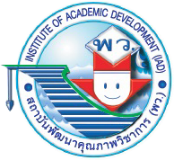 สังเกตภาพ แล้วตอบคำถาม ข้อ 6-8
การเปลี่ยนตัวละครจะเกิดขึ้นในบริเวณหมายเลขใด
1
2
3
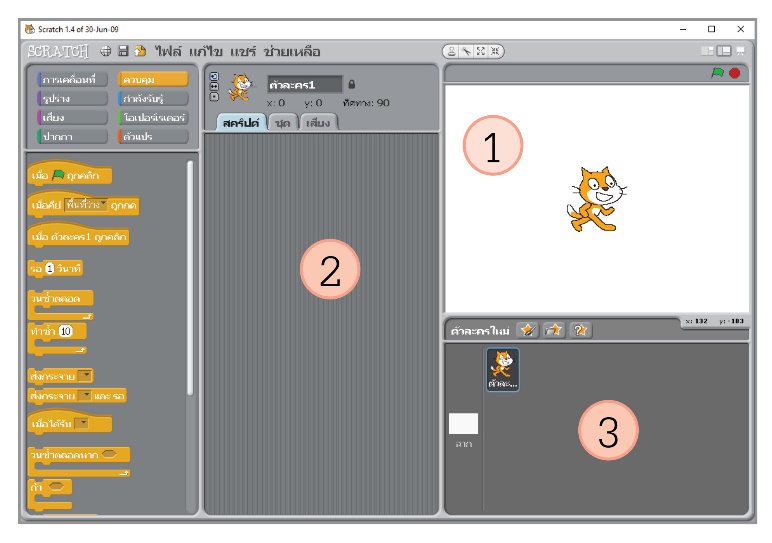 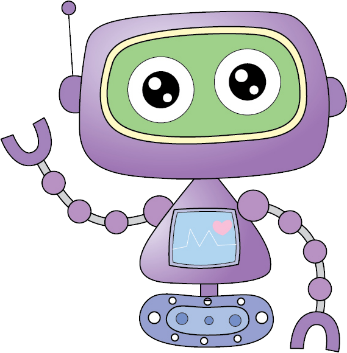 ตอบ 3) เพราะเป็นชุดตัวละครสำหรับเปลี่ยนตัวละครตามที่ต้องการ
1	2	3	4	5	6	7	8	9	10
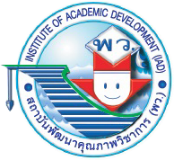 สังเกตภาพ แล้วตอบคำถาม ข้อ 6-8
หมายเลข 2 คือบริเวณใด
พื้นที่การลากบล็อกไปเรียงต่อกัน
พื้นที่แสดงการนำเสนอ
พื้นที่ฉากตัวละคร
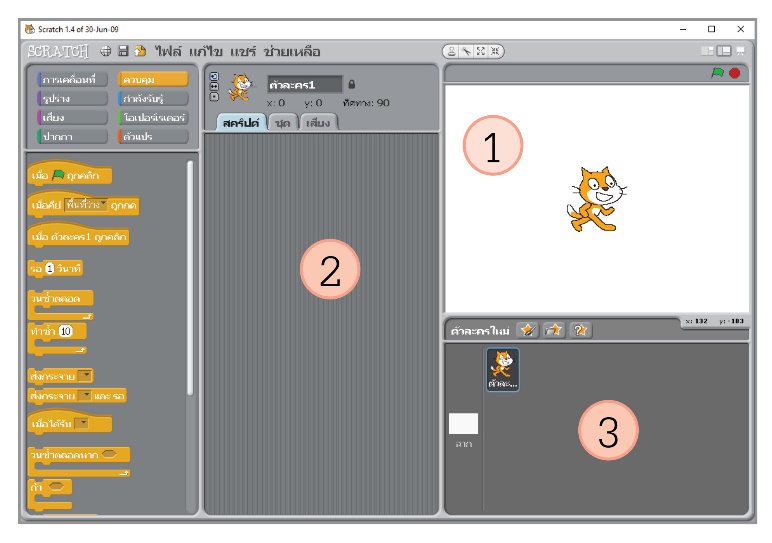 ตอบ 1) เพราะเป็นพื้นที่เขียนสคริปต์และเสียงสำหรับลากบล็อกคำสั่งต่าง ๆ มาเรียงต่อกันเพื่อสั่งให้ตัวละครทำงาน
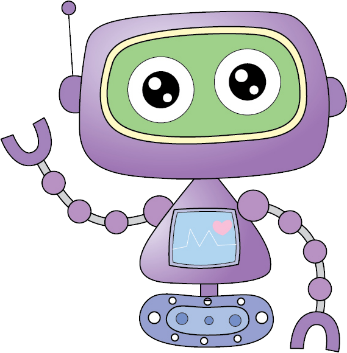 1	2	3	4	5	6	7	8	9	10
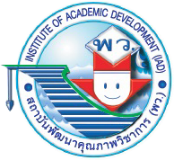 หากต้องการหยุดการนำเสนอ นักเรียนต้องคลิกเมาส์ที่ปุ่มใด
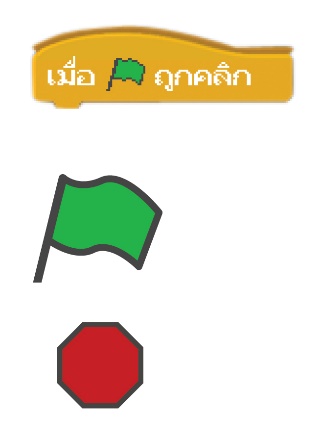 ตอบ 3) เพราะเป็นปุ่มสำหรับหยุดการนำเสนอของโปรแกรม Scratch
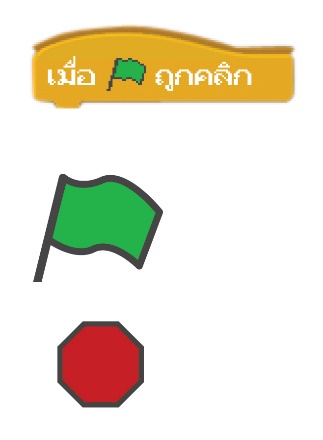 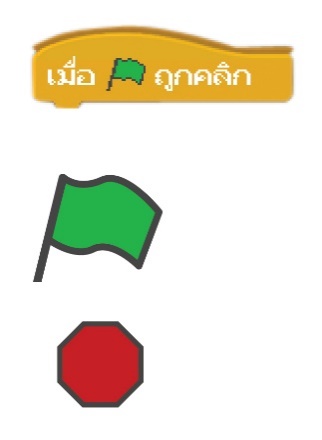 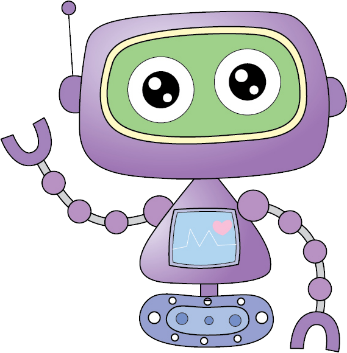 1	2	3	4	5	6	7	8	9	10
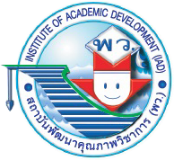 ข้อใดคือลักษณะการเขียนโปรแกรมของเว็บไซต์ code.org
การนำบล็อกคำสั่งมาวางเรียงต่อกัน
การนำตัวละครมาวางเรียงต่อกัน
การแก้ปัญหาที่โปรแกรมกำหนดให้
ตอบ 1) เพราะเว็บไซต์ code.org เป็นโปรแกรมที่มีการนำบล็อกคำสั่งมาวางเรียงต่อกัน
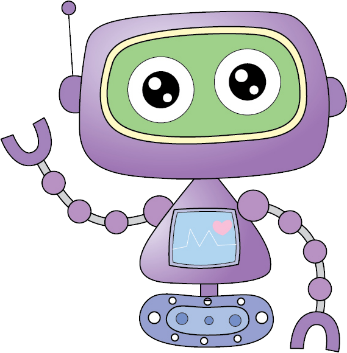